TOÁN 2
Tập 2
Tuần 20 
 Bài 56:  Bảng nhân 5 (tiết 1)
KHỞI ĐỘNG
TRÒ CHƠI TRUYỀN ĐIỆN
Luật chơi:
HS quay 1 vòng, kim chỉ số nào thì đếm cách 5 bắt đầu từ số đó đến 50. 
Ví dụ: sau 1 vòng quay, kim chỉ số 10,       HS đếm: 
10, 15, 20, 25, 30, 35, 40, 45, 50
Nếu HS quay vào ô mặt mếu, sẽ mất lượt.
Nếu HS quay vào ngôi sao may mắn sẽ được phần thưởng.
TRÒ CHƠI 
ĐẾM CÁCH 5
VÒNG QUAY KÌ DIỆU
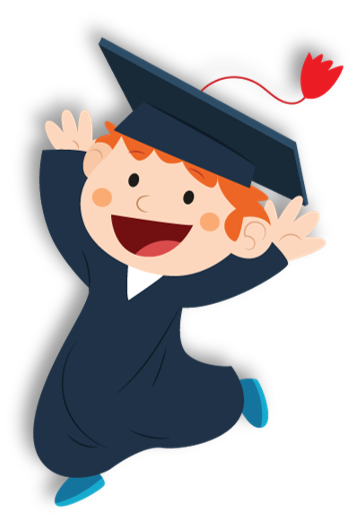 5
10
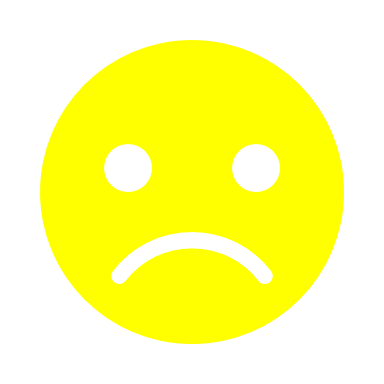 15
45
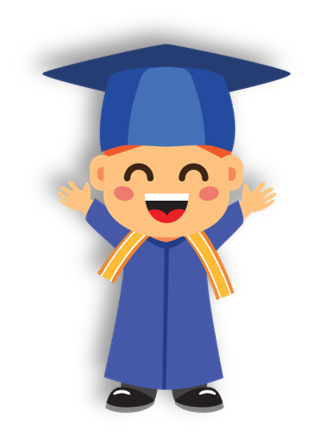 40
20
25
35
30
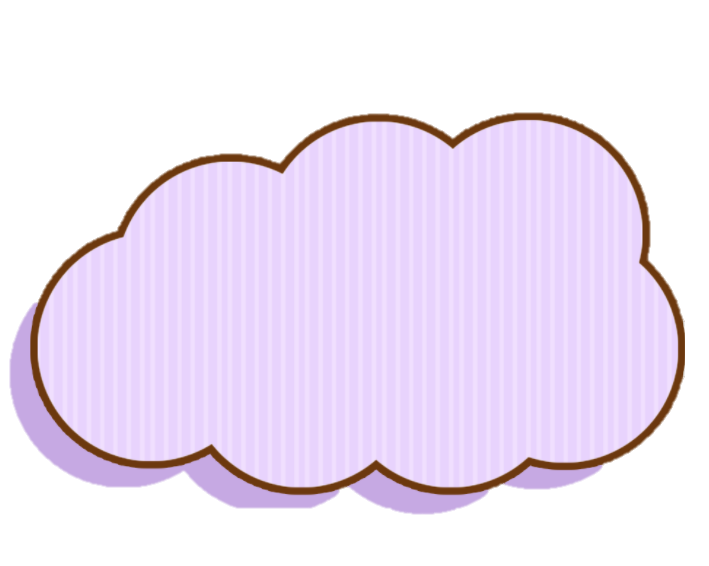 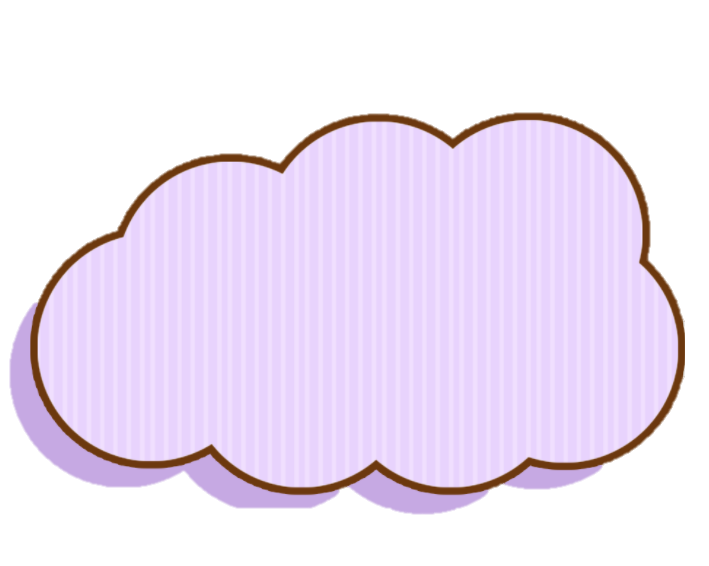 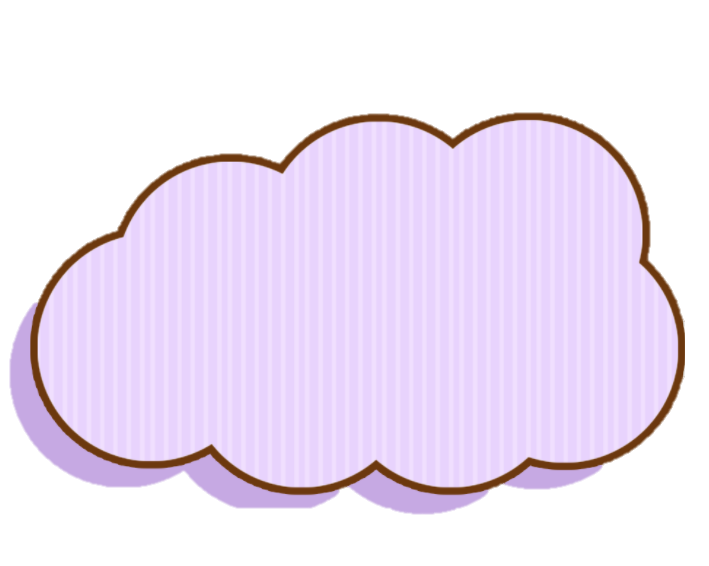 Nói với bạn những điều quan sát được trong tranh.
Viết phép nhân thích hợp với tình huống trong tranh
Nếu tiếp tục có thêm 
1 hàng 5 bạn nữa thì được phép nhân nào?
Nếu có thêm 
1 hàng 5 bạn nữa thì có phép nhân nào?
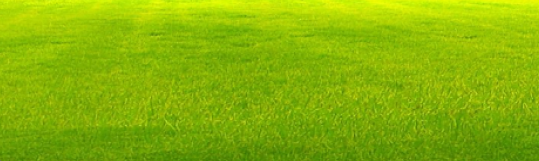 3 hàng có 15 bạn
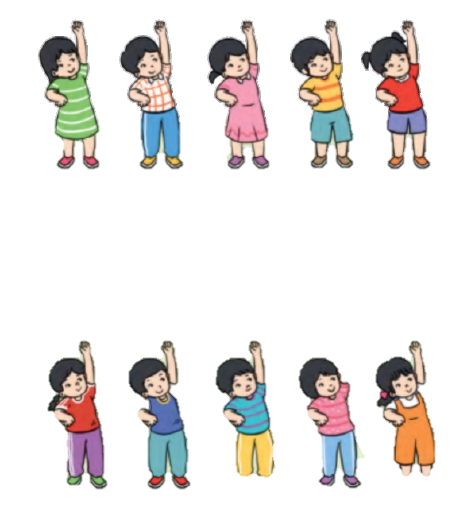 Mỗi hàng có 
5 bạn tập thể dục
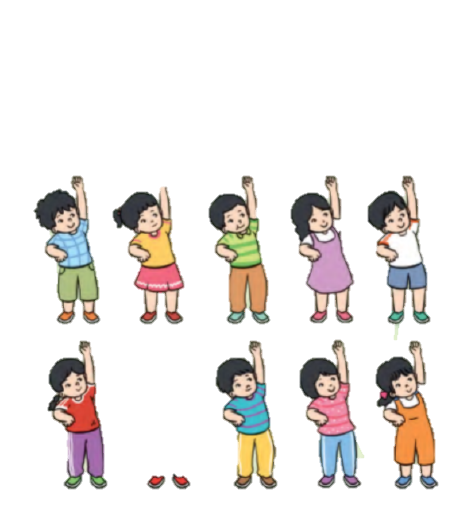 5 x 3 = 15
5 x 4 = 20
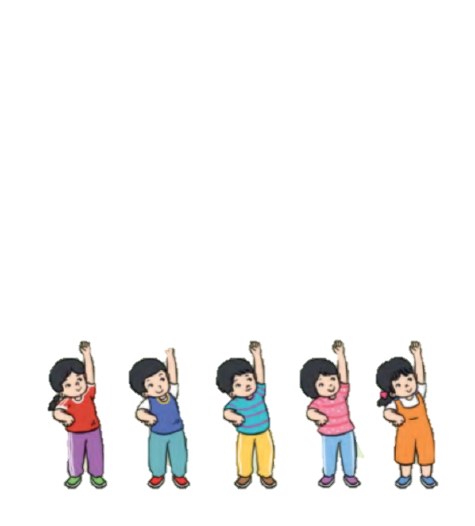 5 x 5 = 25
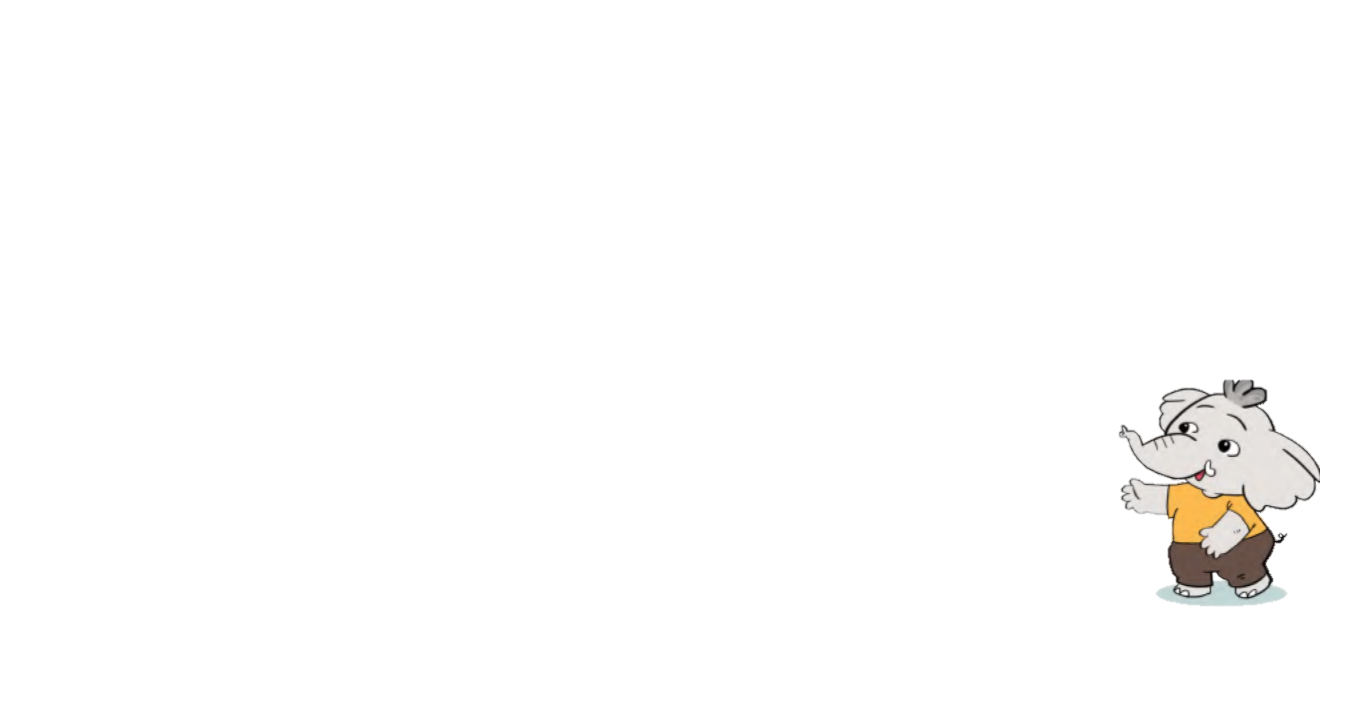 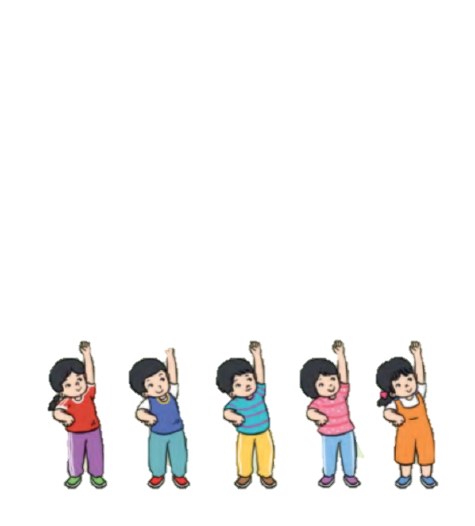 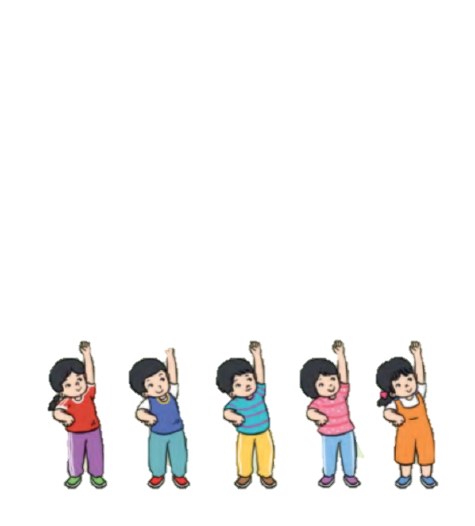 KHÁM PHÁ 
KIẾN THỨC MỚI
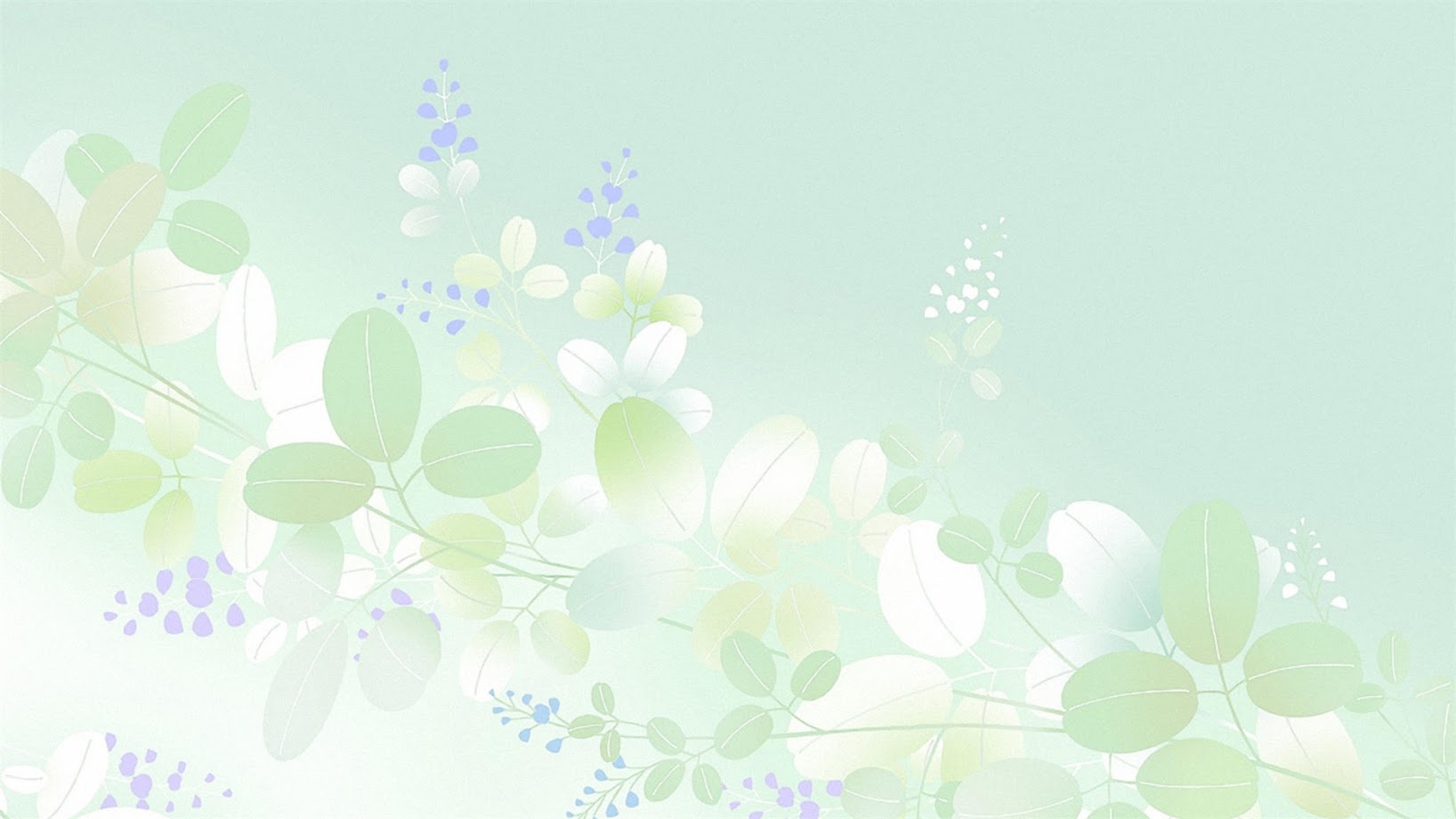 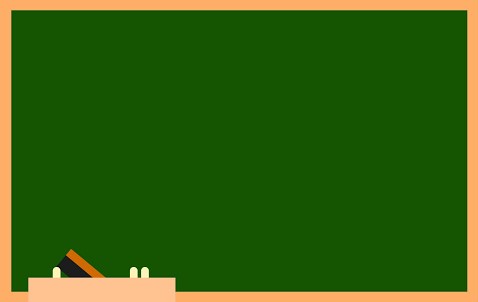 5  x  1  = 5
5 được lấy 1 lần
5  x  2  = 10
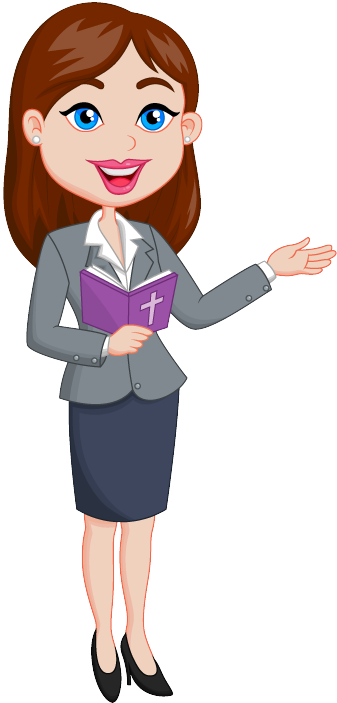 5 được lấy 2 lần
5  x  3  = 15
5 được lấy 3 lần
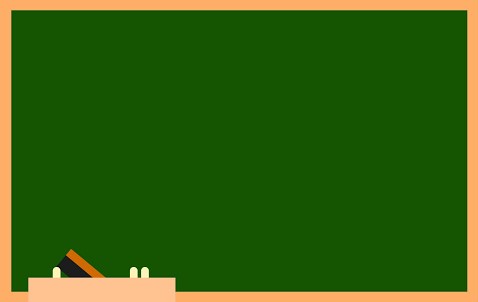 LẬP BẢNG NHÂN 5
5   x   1   =   5
5   x   2   =   10
5   x   3   =   15
20
5   x   4   =   ….
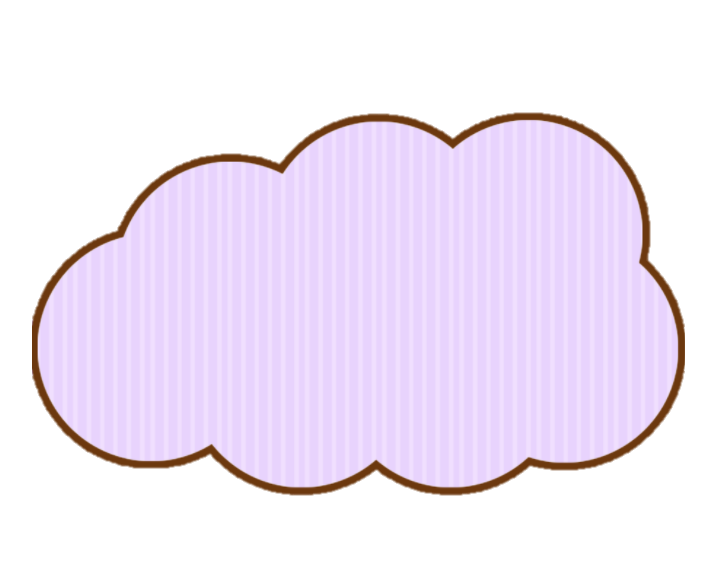 25
5   x   5   =   ….
THẢO LUẬN 
NHÓM BÀN
30
5   x   6   =   ….
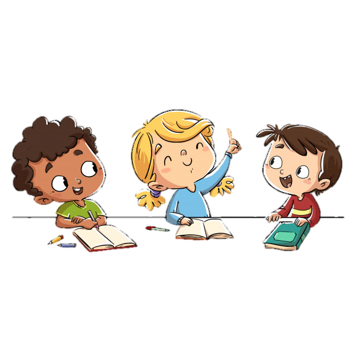 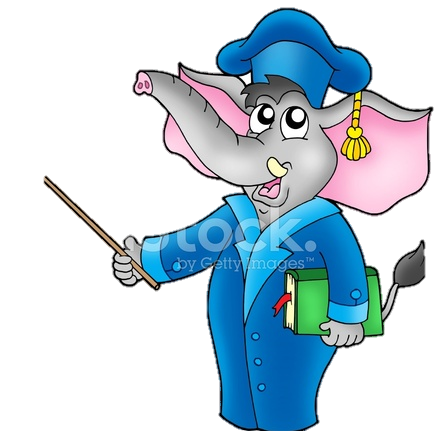 35
5   x   7   =   ….
40
5   x   8   =   ….
45
5   x   9   =   ….
50
5   x  10  =   ….
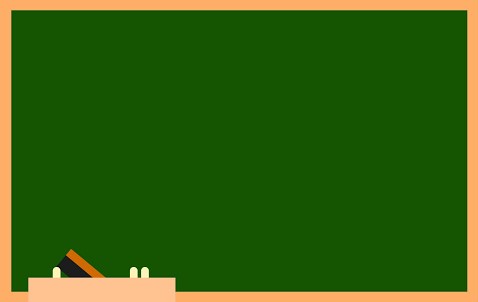 BẢNG NHÂN 5
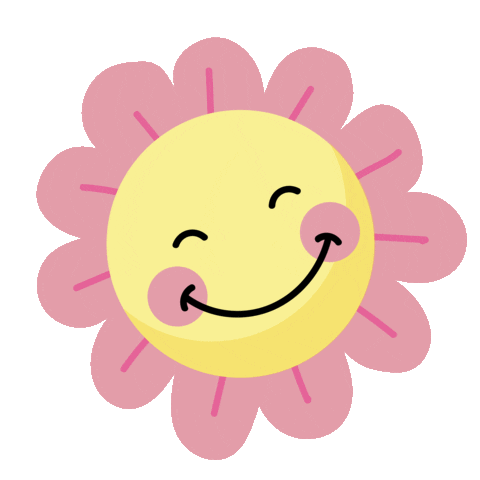 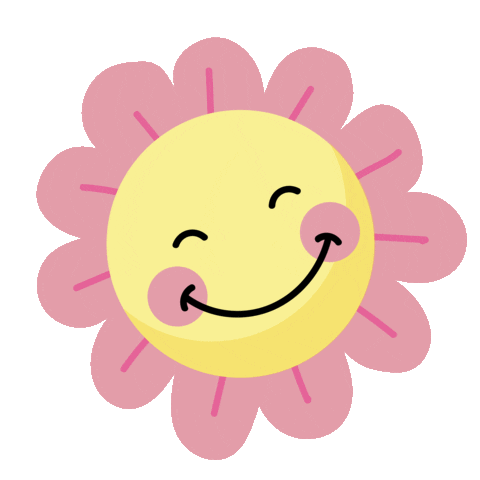 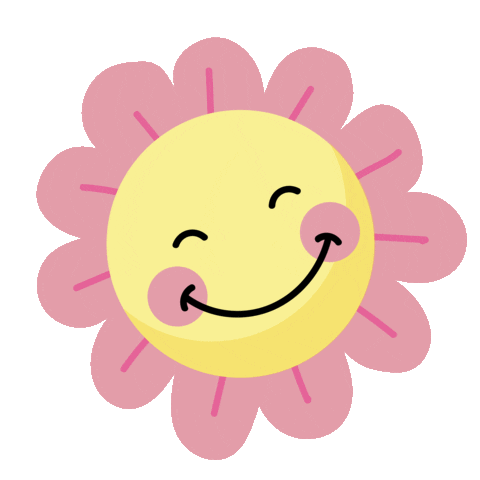 5    x   1   =   5
5    x   2   =  10
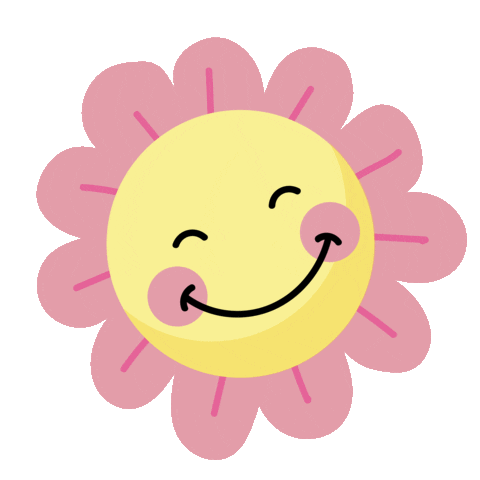 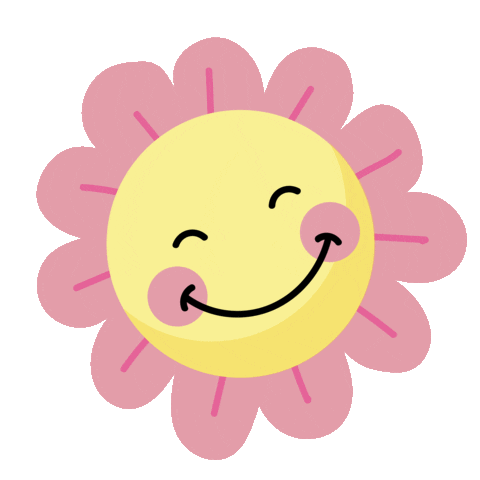 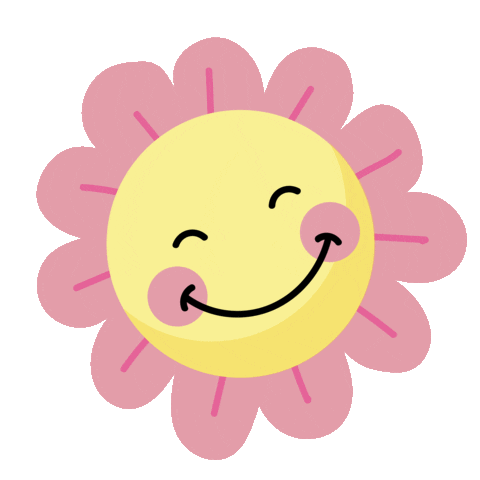 5    x   3   =  15
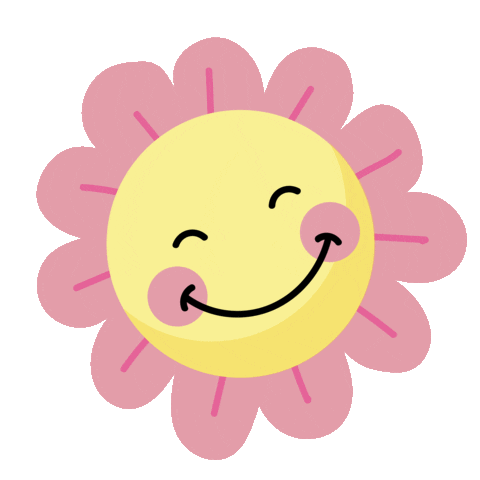 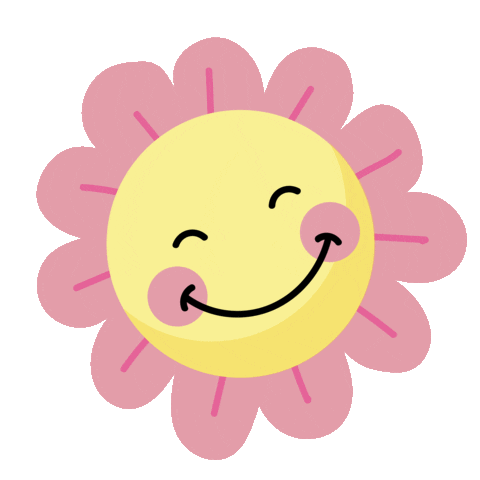 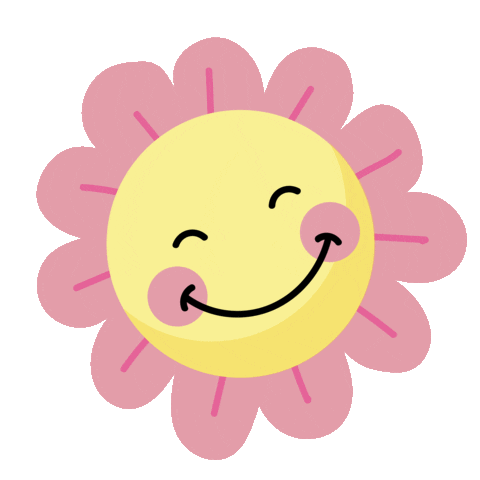 5    x   4   =
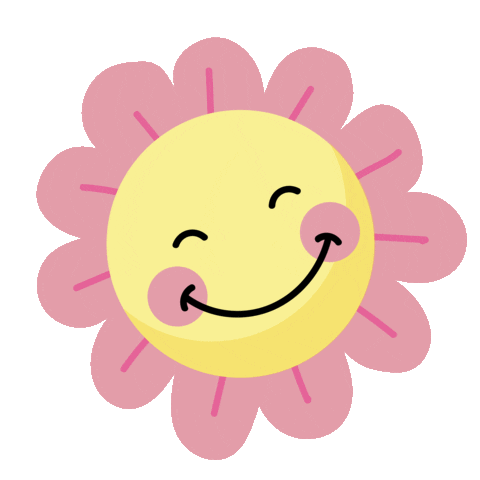 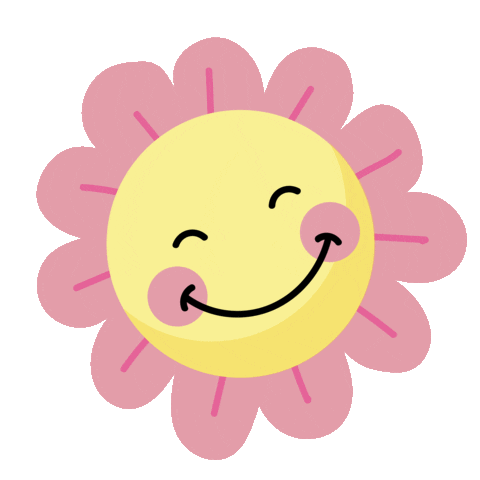 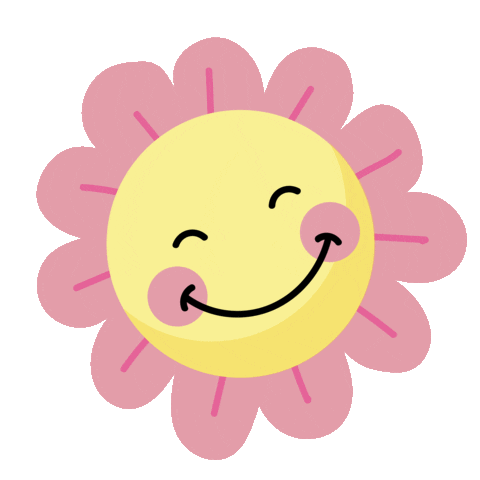 20
25
5    x   5   =
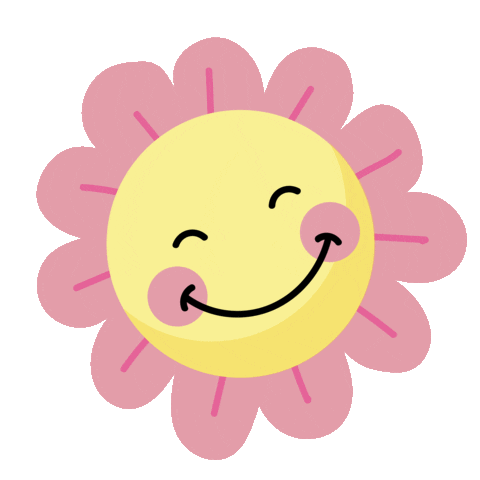 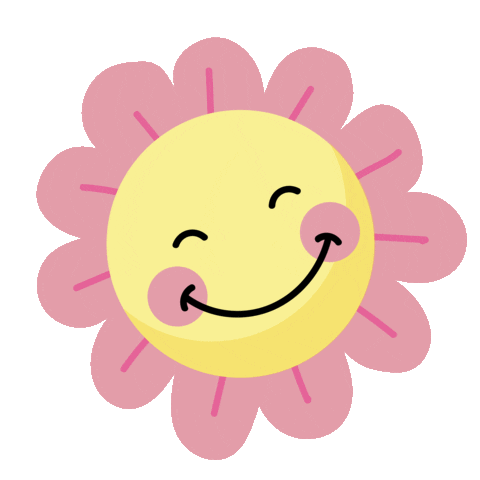 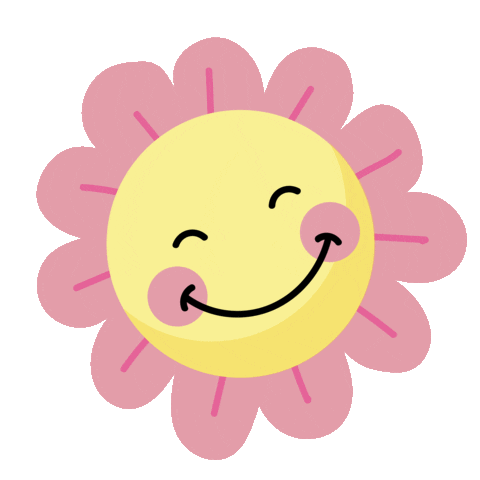 30
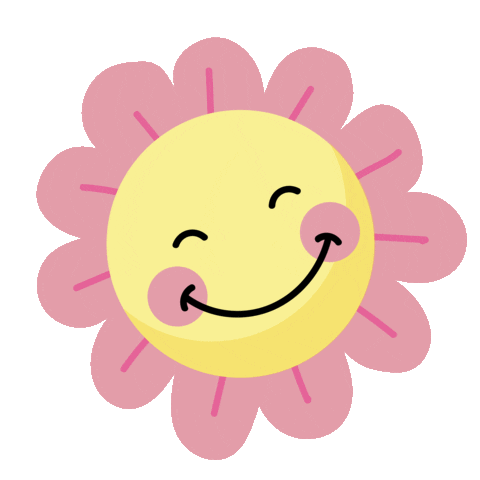 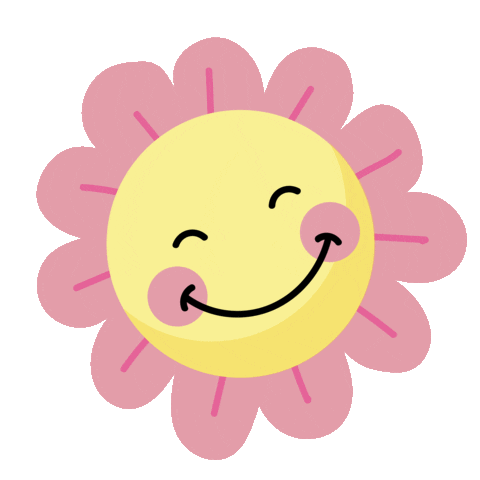 5    x   6   =
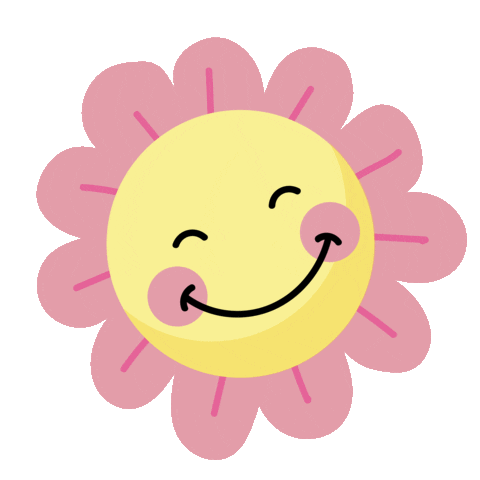 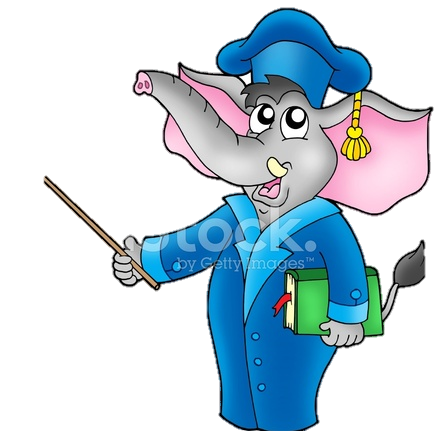 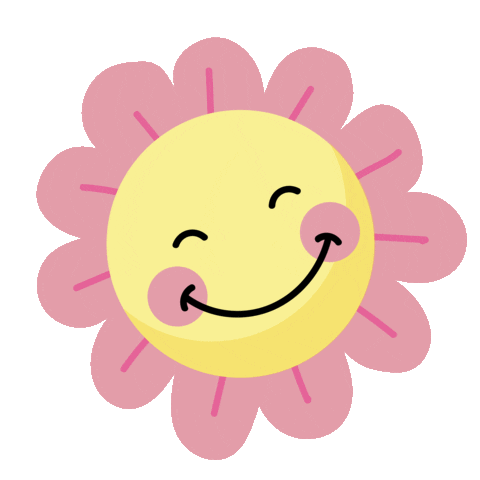 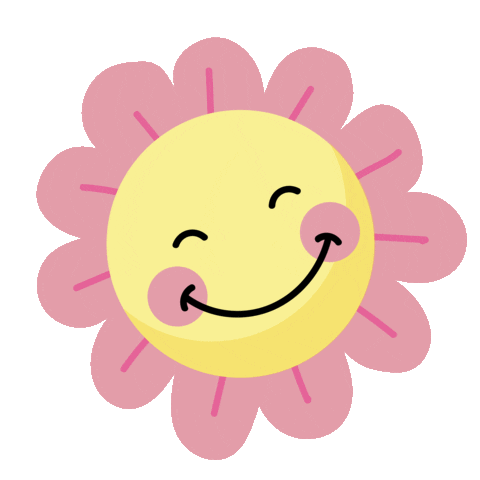 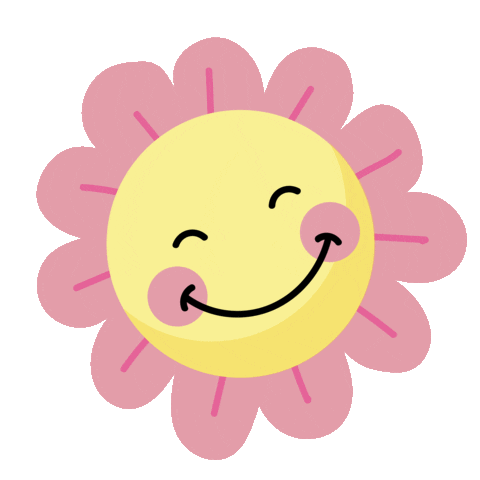 35
5    x   7   =
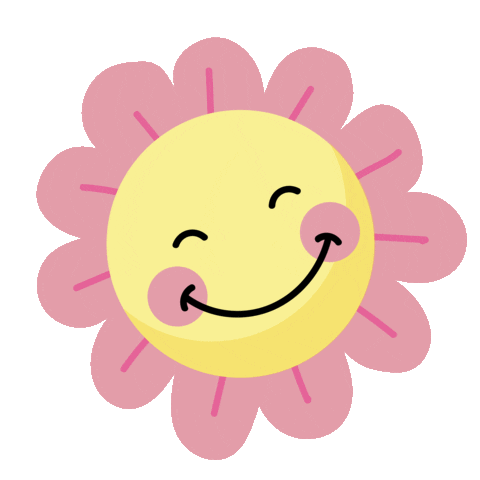 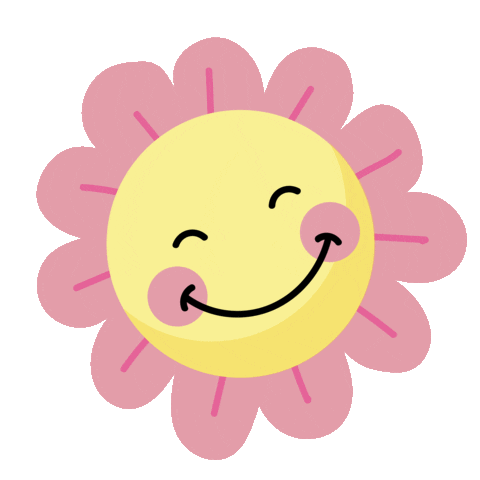 40
5    x   8   =
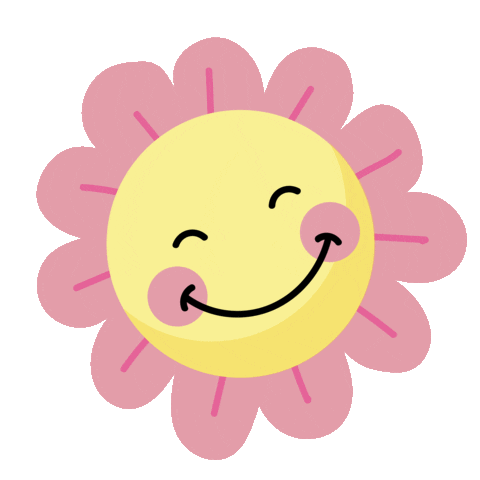 45
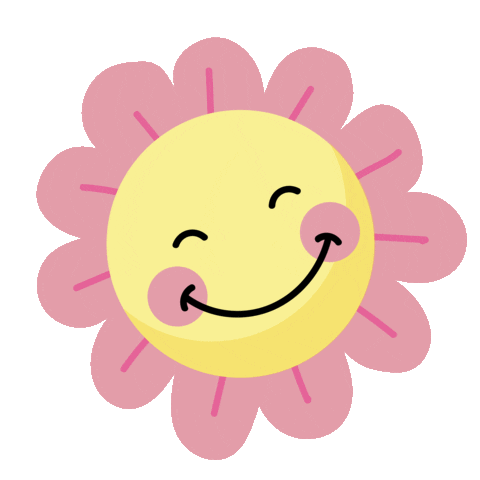 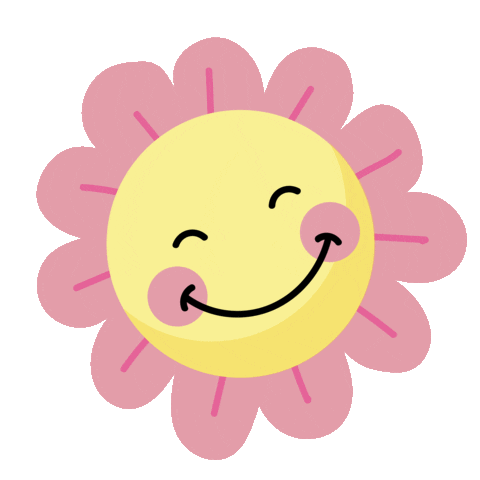 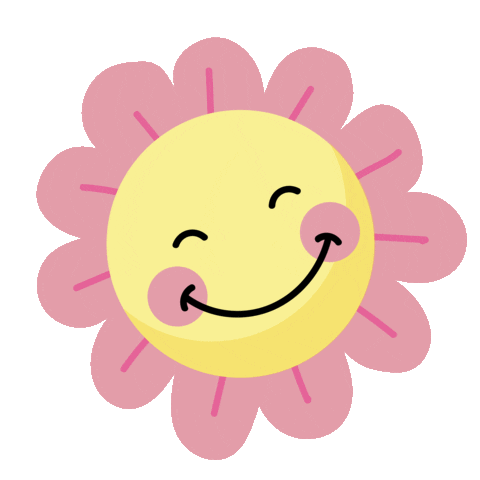 5    x   9   =
5    x  10  =
50
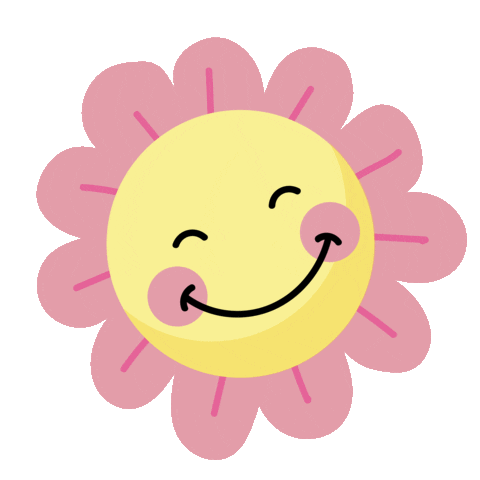 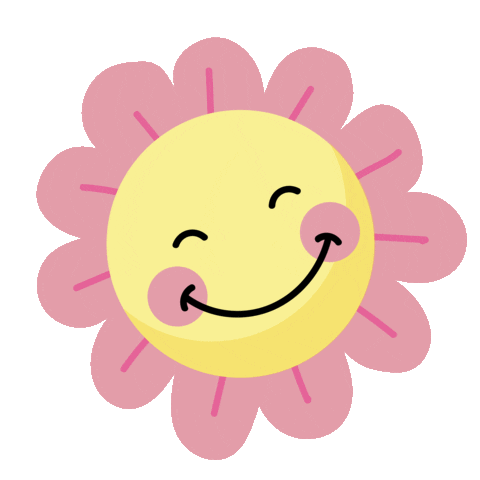 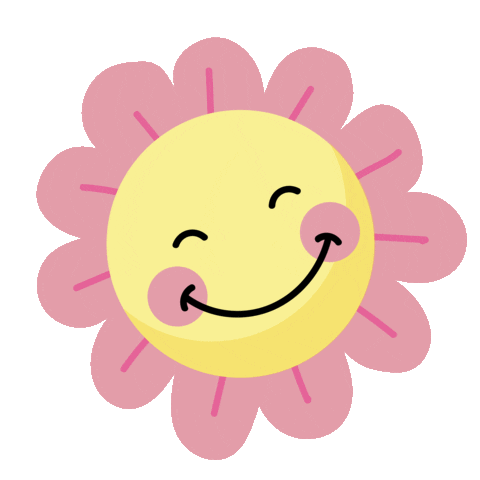 ĐỐ BẠN
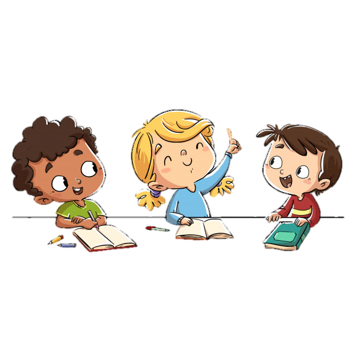 1 bạn hỏi gọi 1 bạn trả lời các phép tính trong bảng nhân 5
Nếu trả lời đúng thì được đố bạn khác.
LUYỆN TẬP THỰC HÀNH
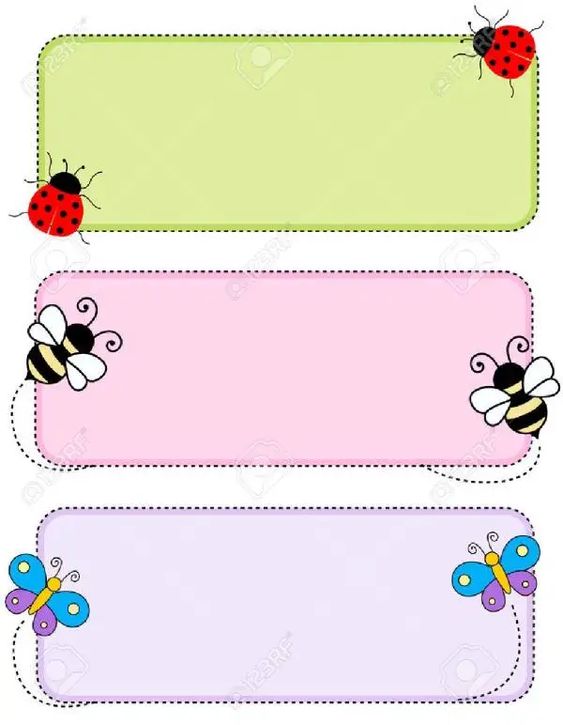 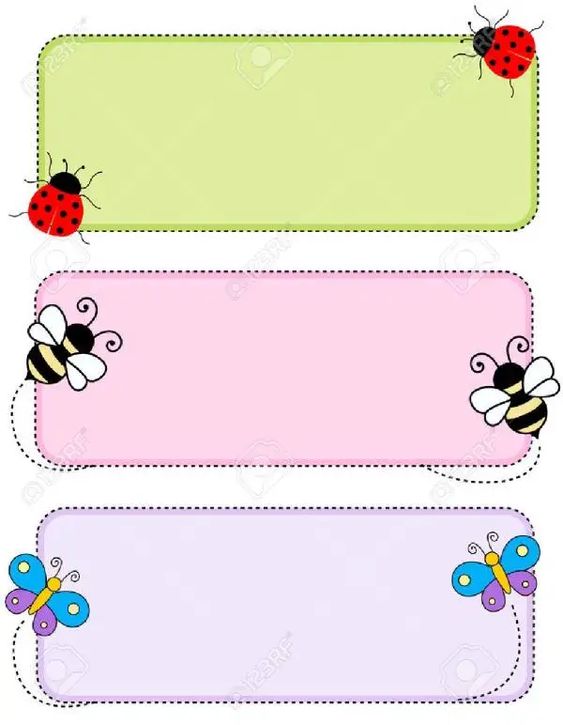 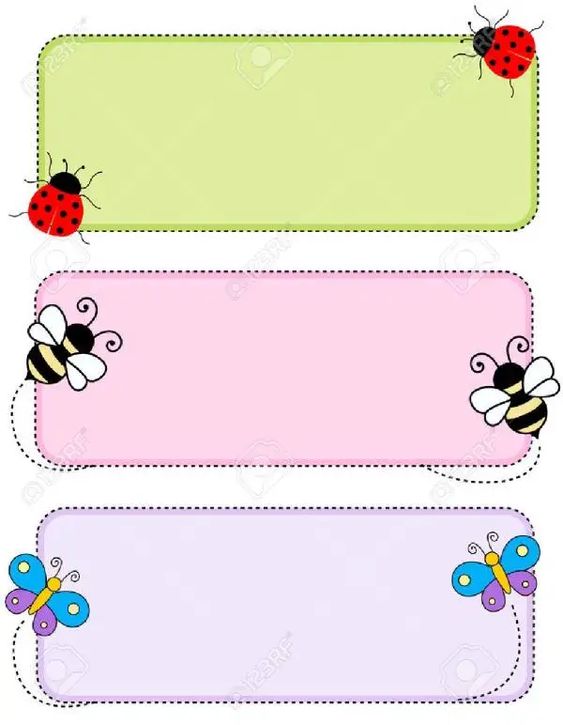 1
Tính nhẩm:
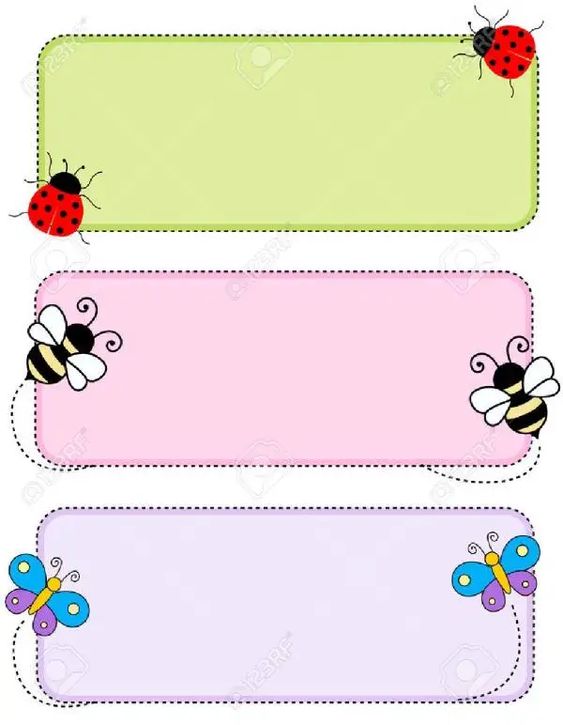 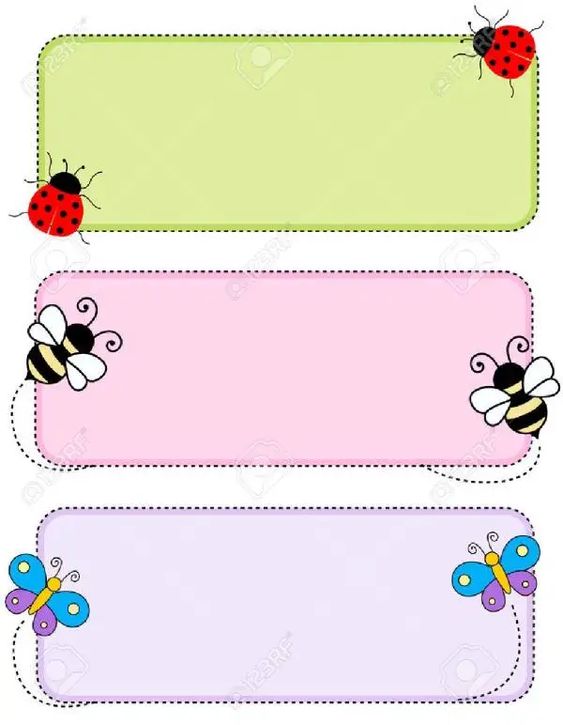 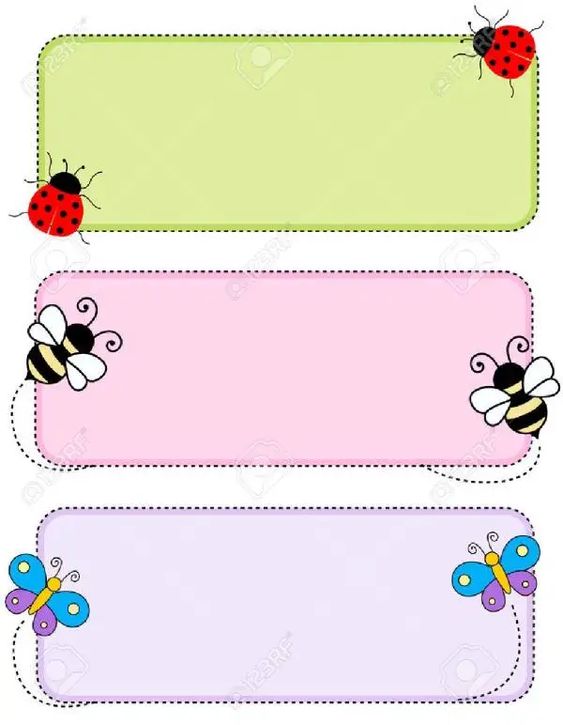 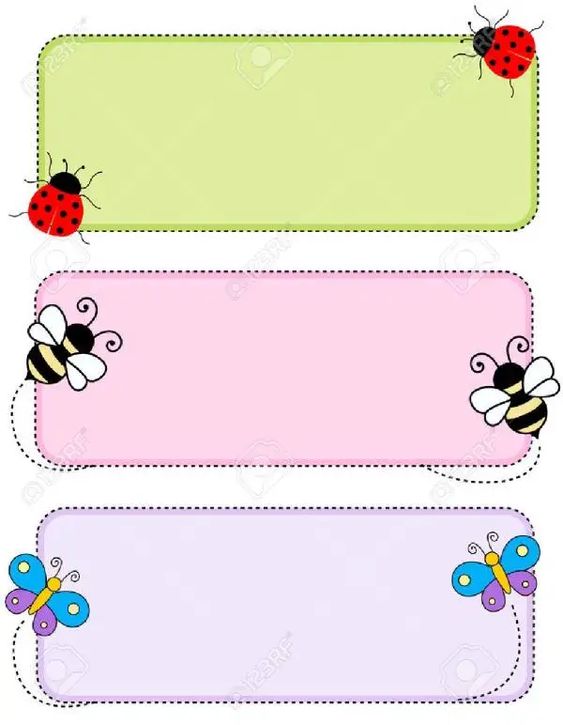 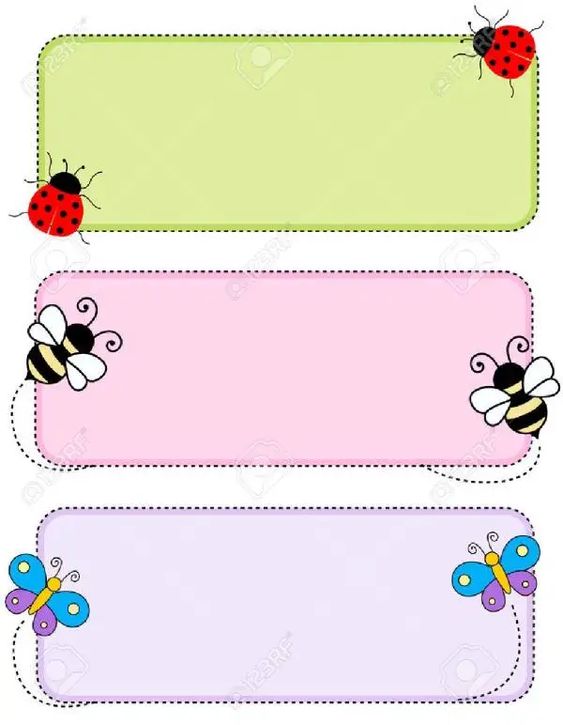 30
5 x 6 =
5 x 3 =
5
15
5 x 1 =
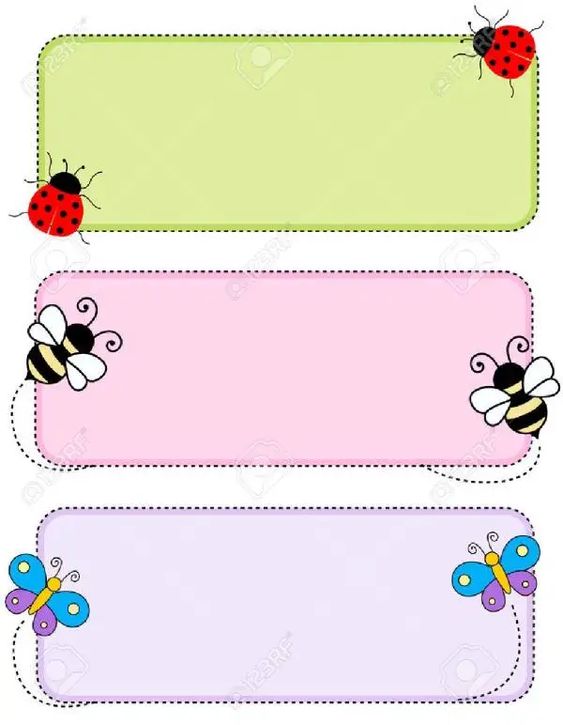 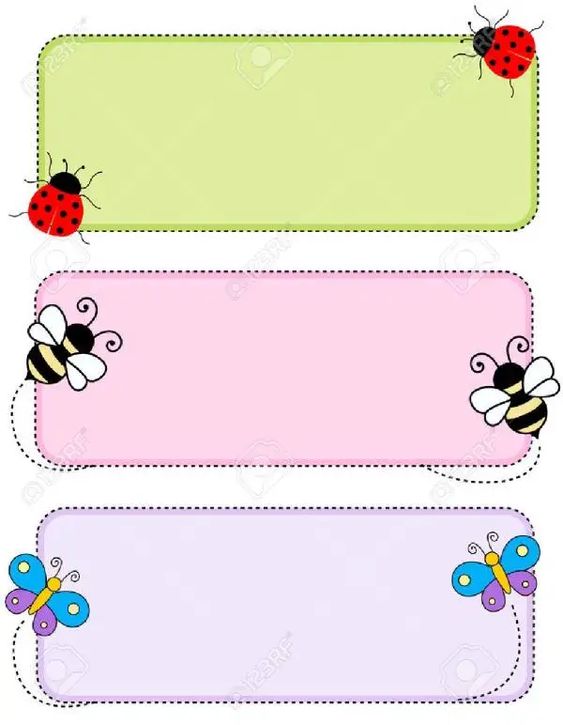 20
5 x 4 =
25
5 x 7 =
35
5 x 5 =
45
5 x 9  =
10
5 x 2 =
50
5 x 10 =
40
5 x 8 =
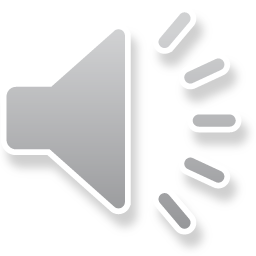 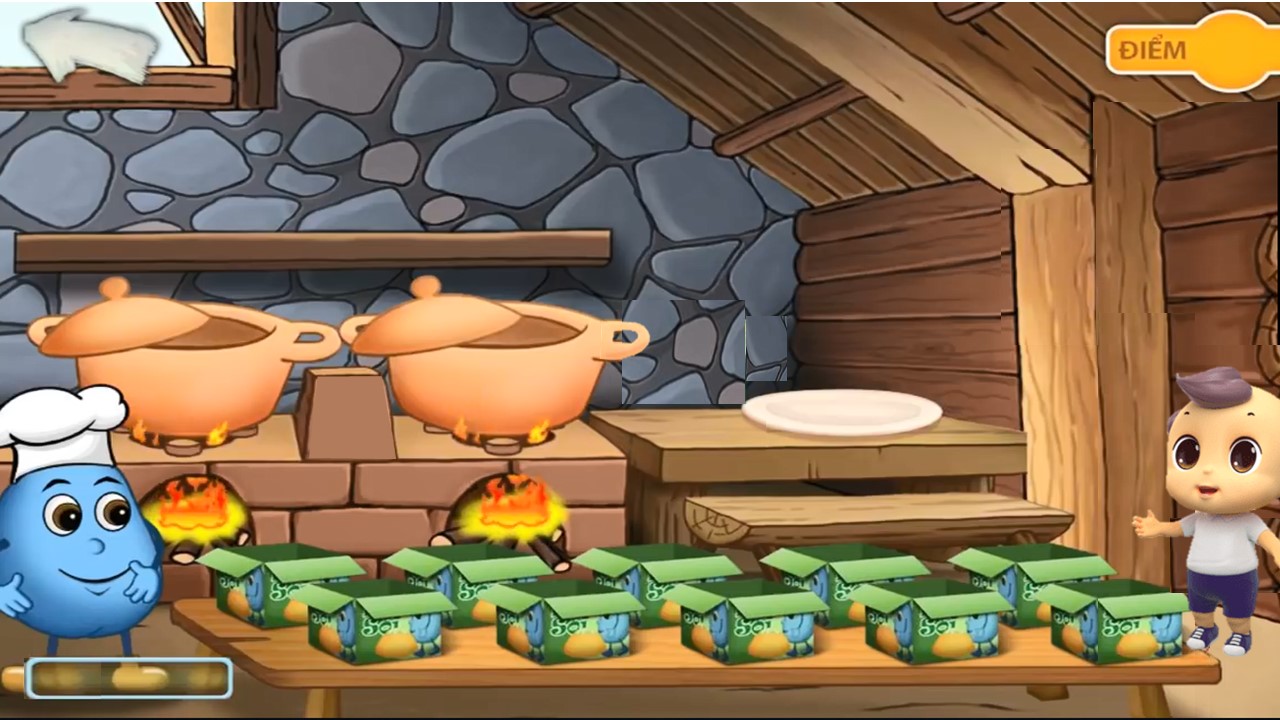 LÀM BÁNH CÙNG HẠT ĐẬU
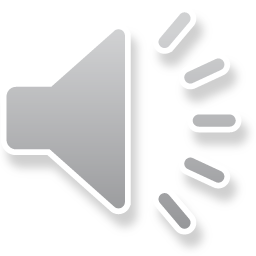 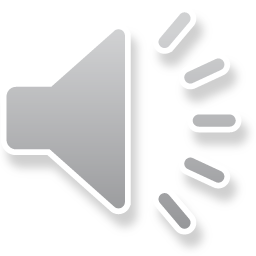 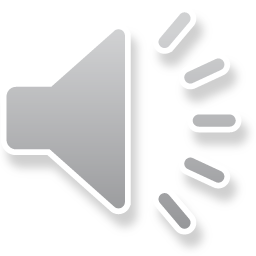 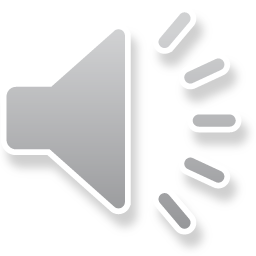 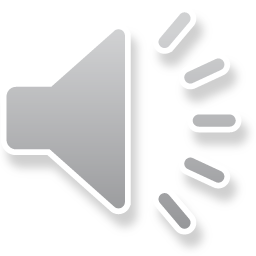 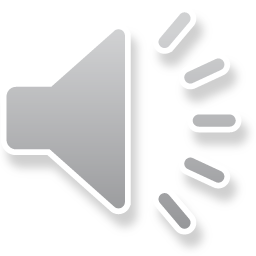 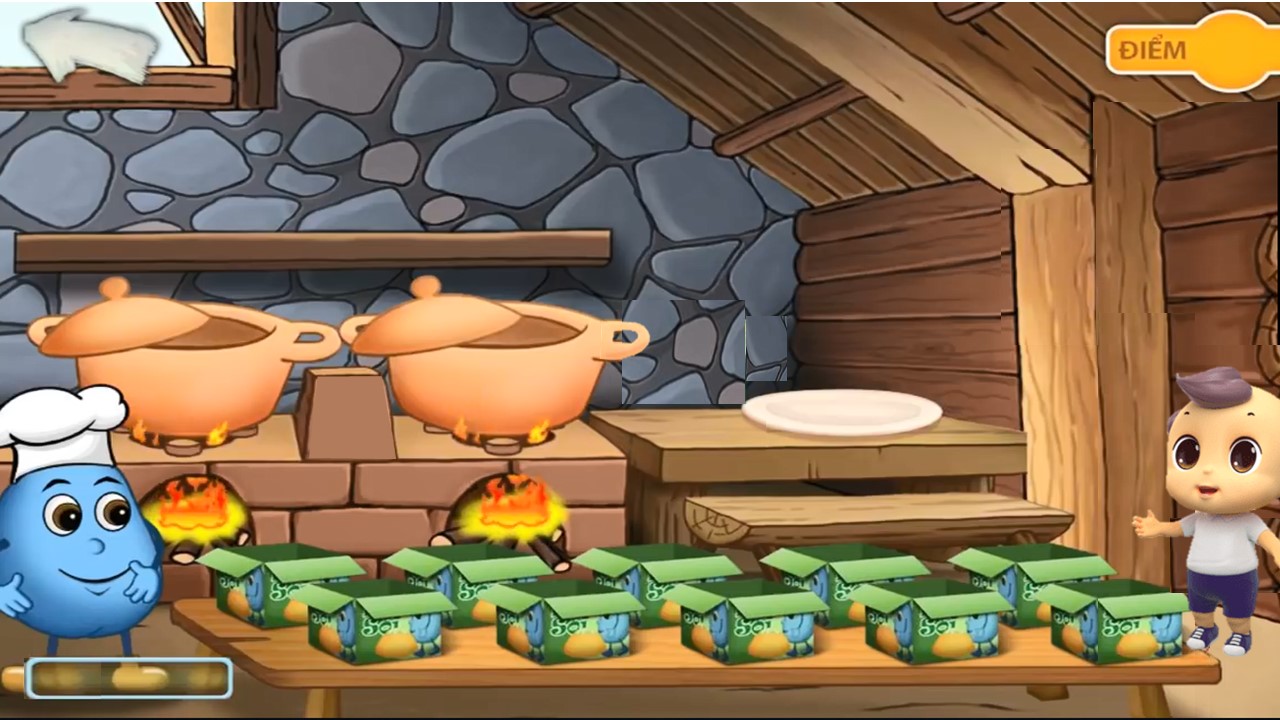 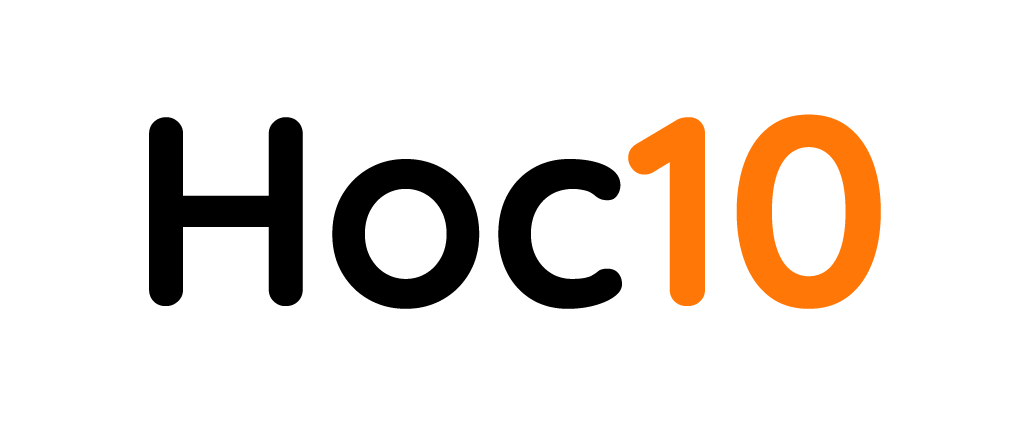 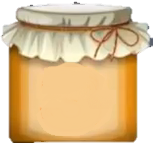 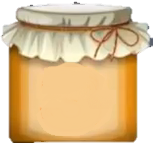 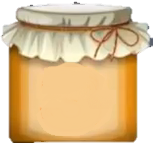 20
25
9
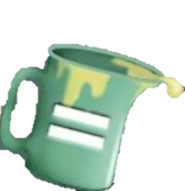 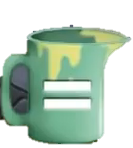 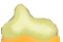 5
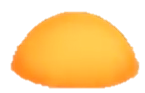 4
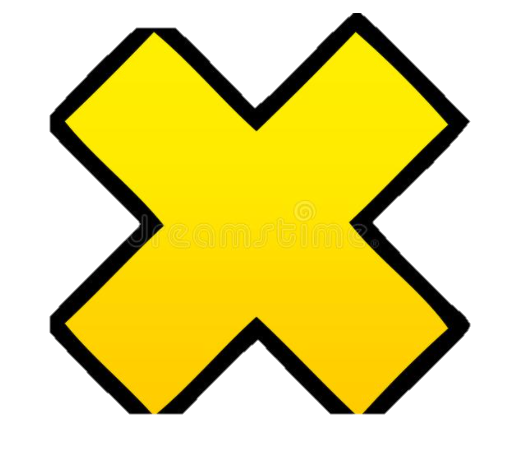 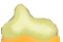 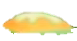 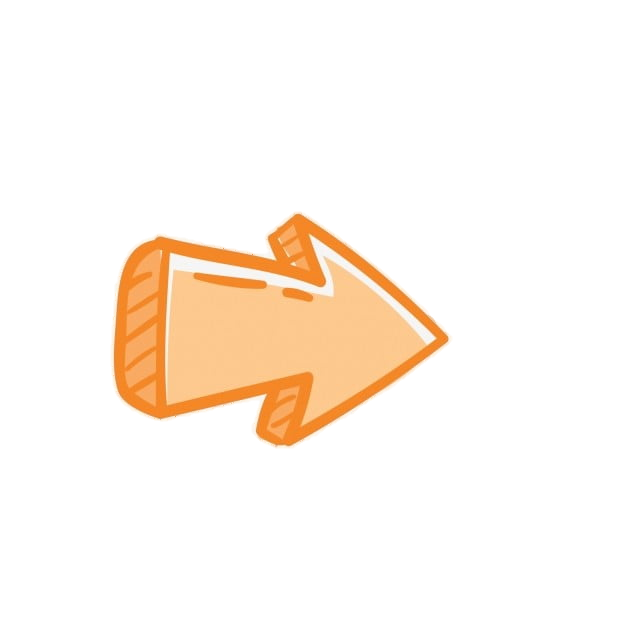 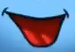 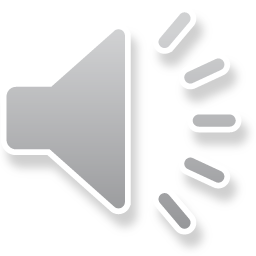 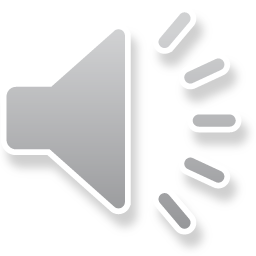 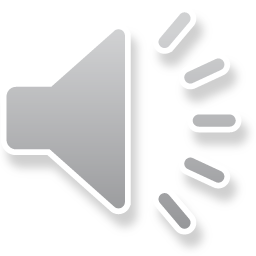 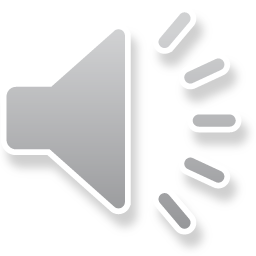 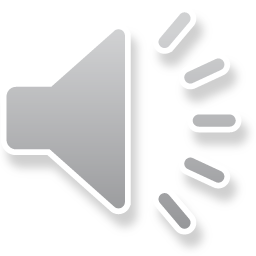 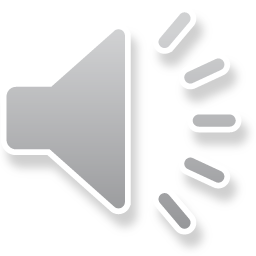 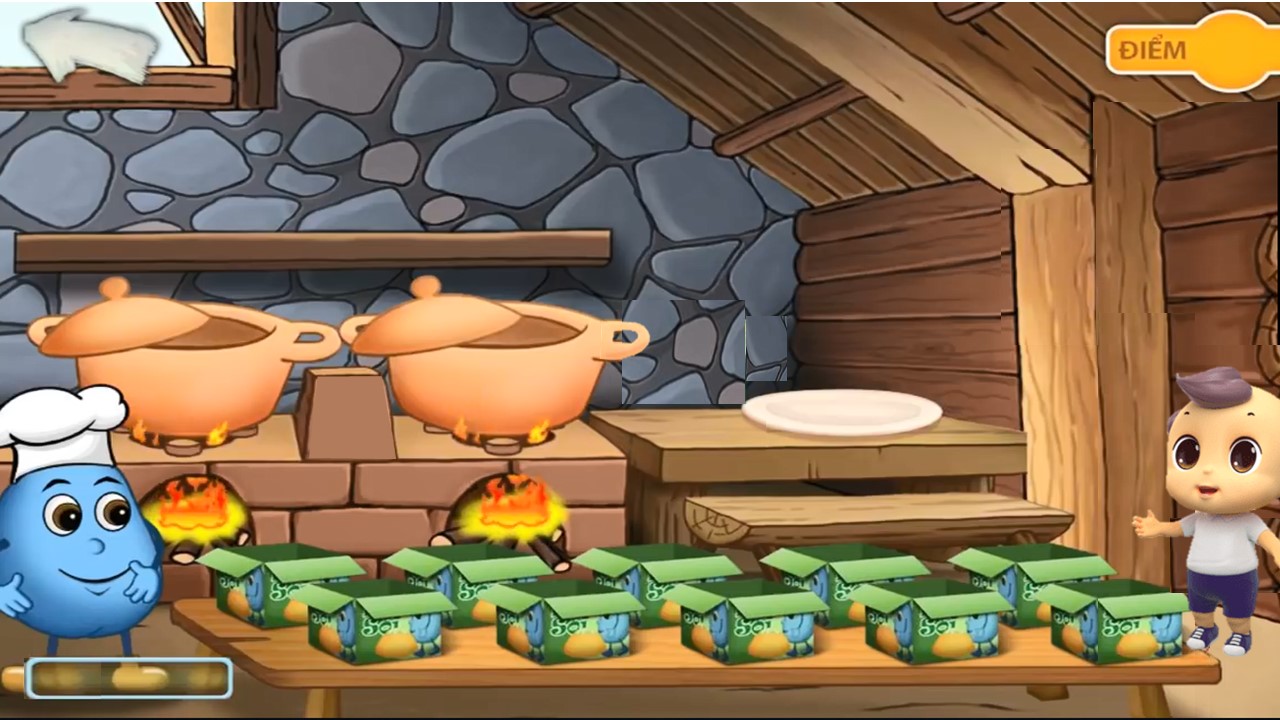 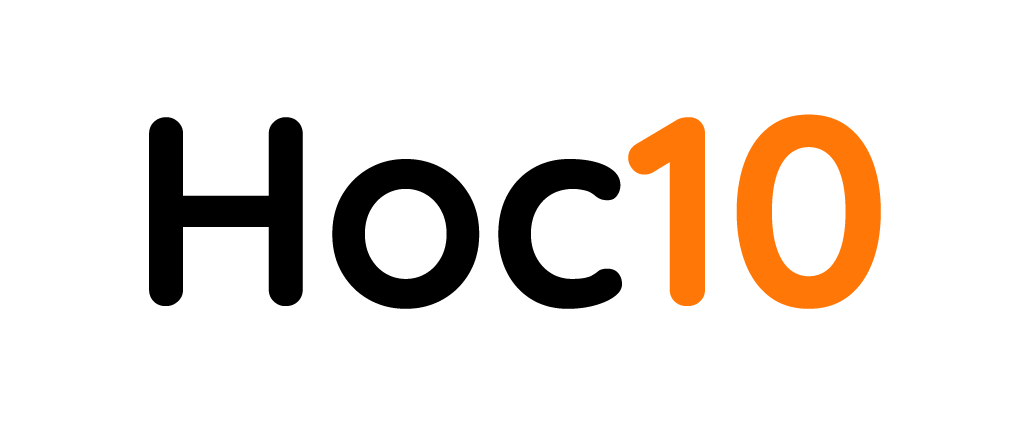 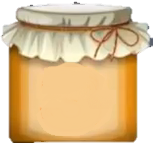 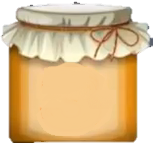 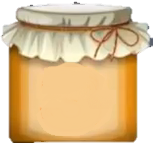 10
7
12
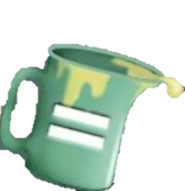 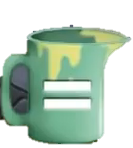 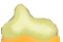 5
2
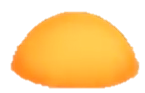 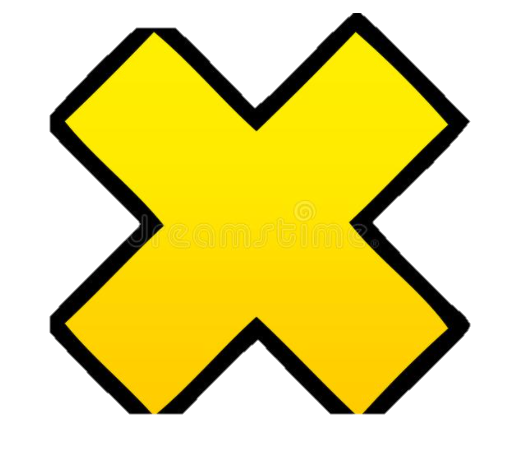 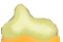 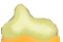 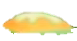 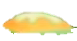 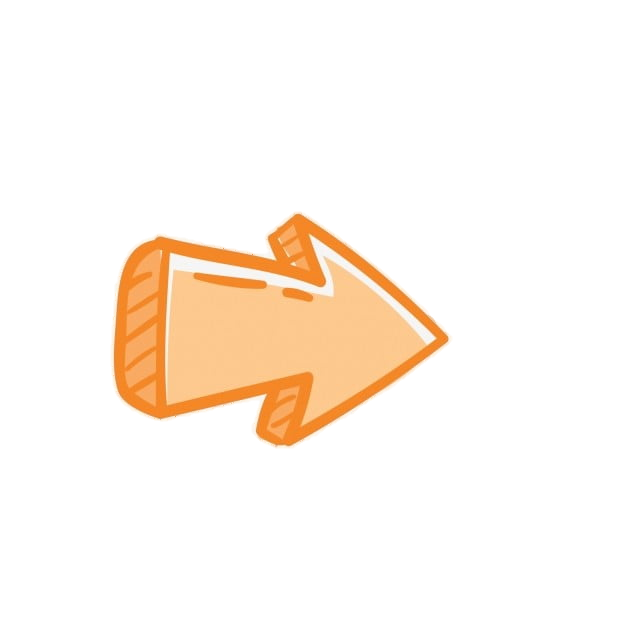 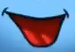 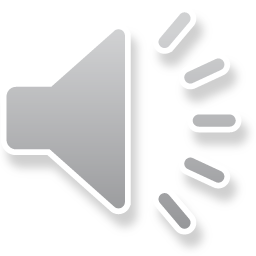 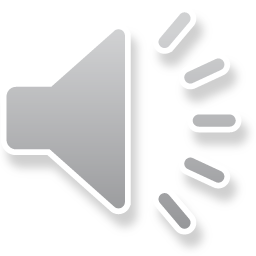 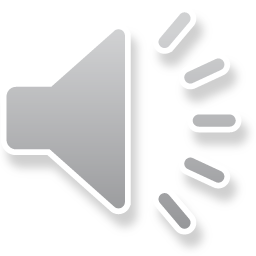 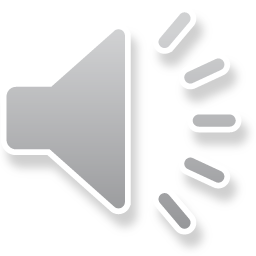 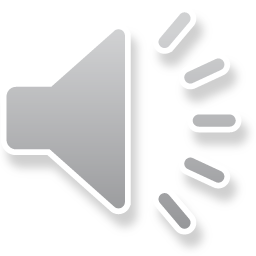 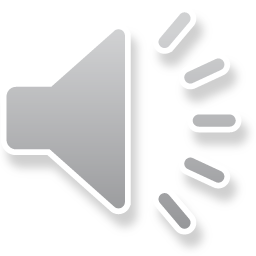 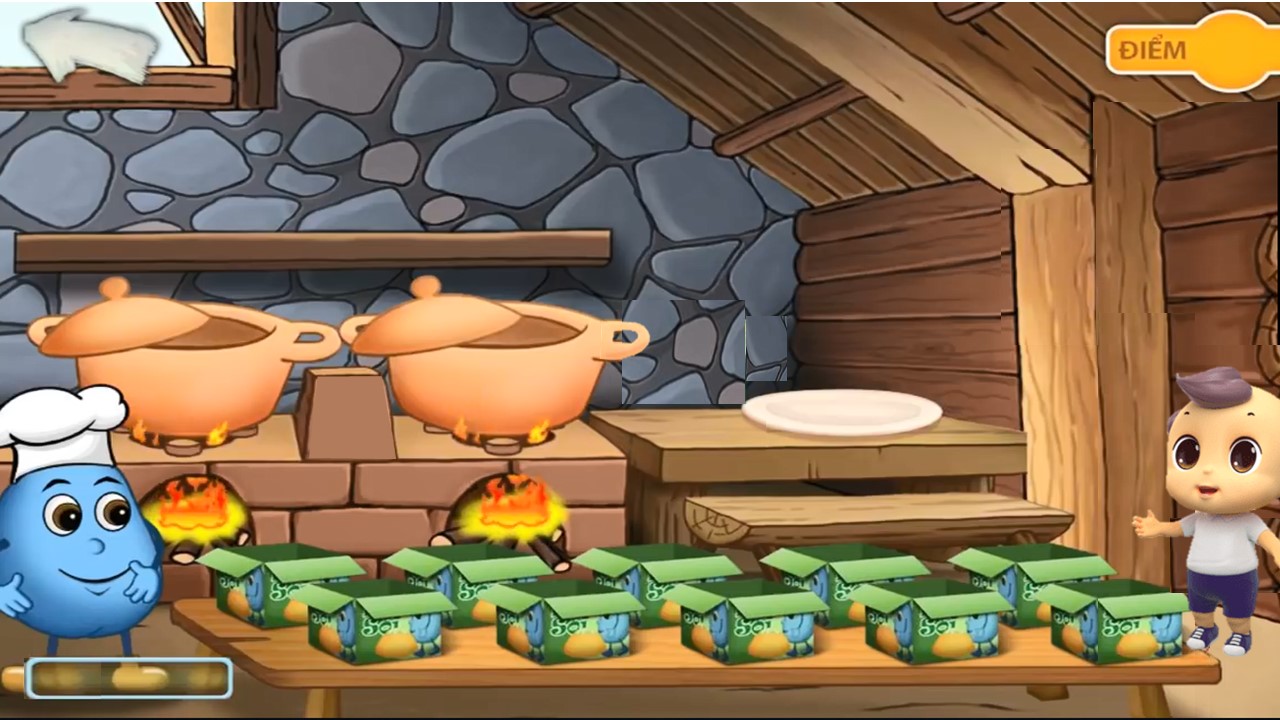 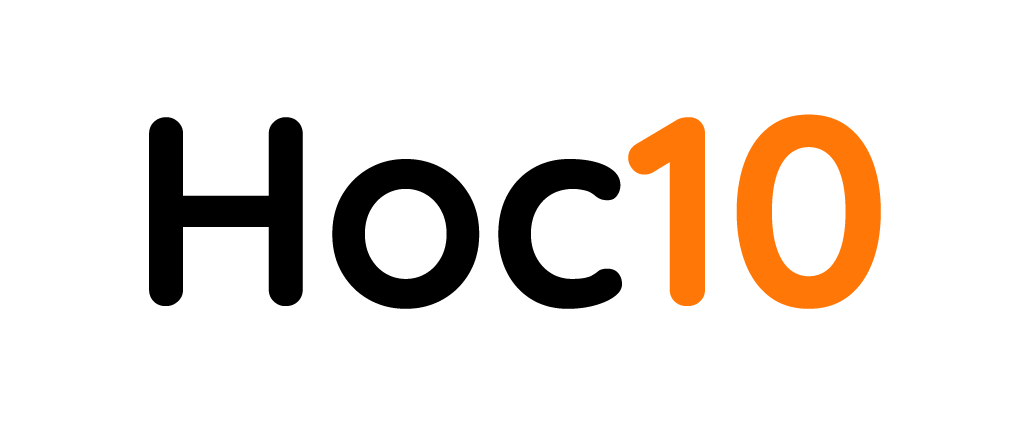 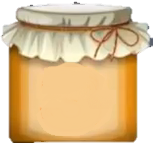 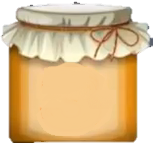 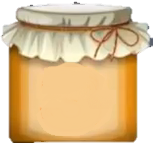 25
20
15
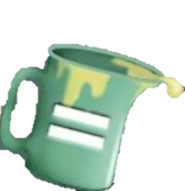 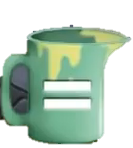 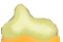 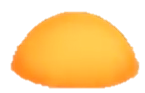 5
5
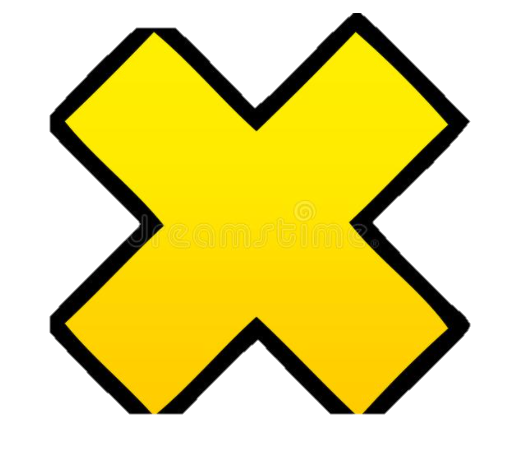 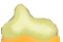 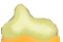 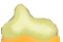 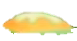 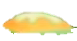 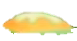 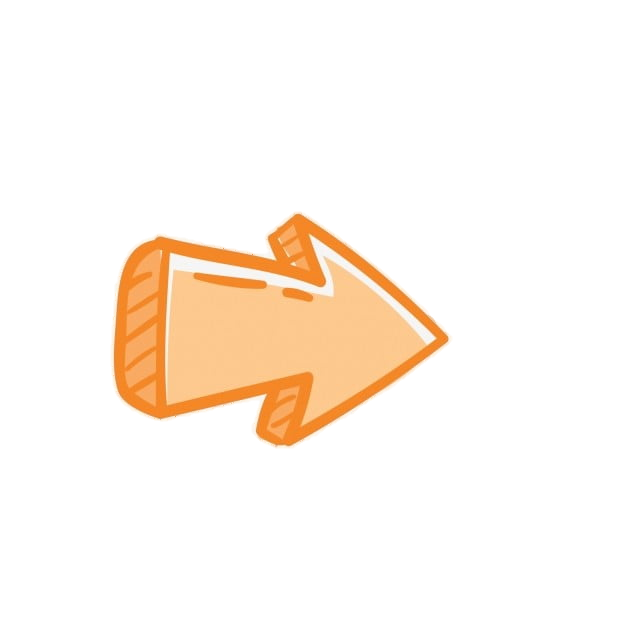 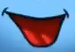 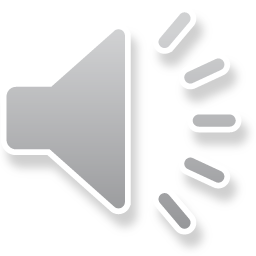 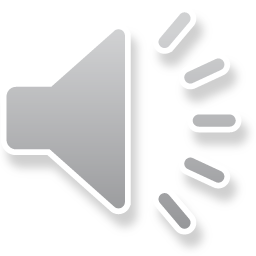 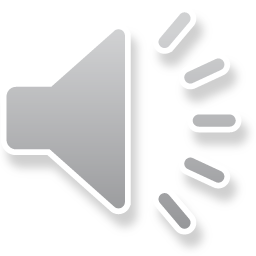 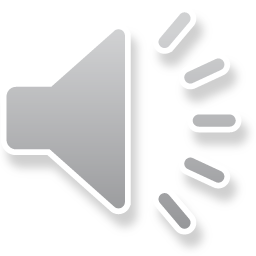 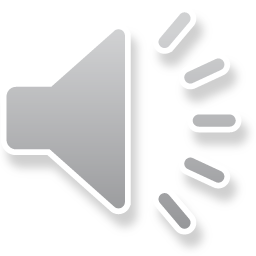 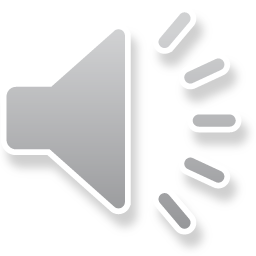 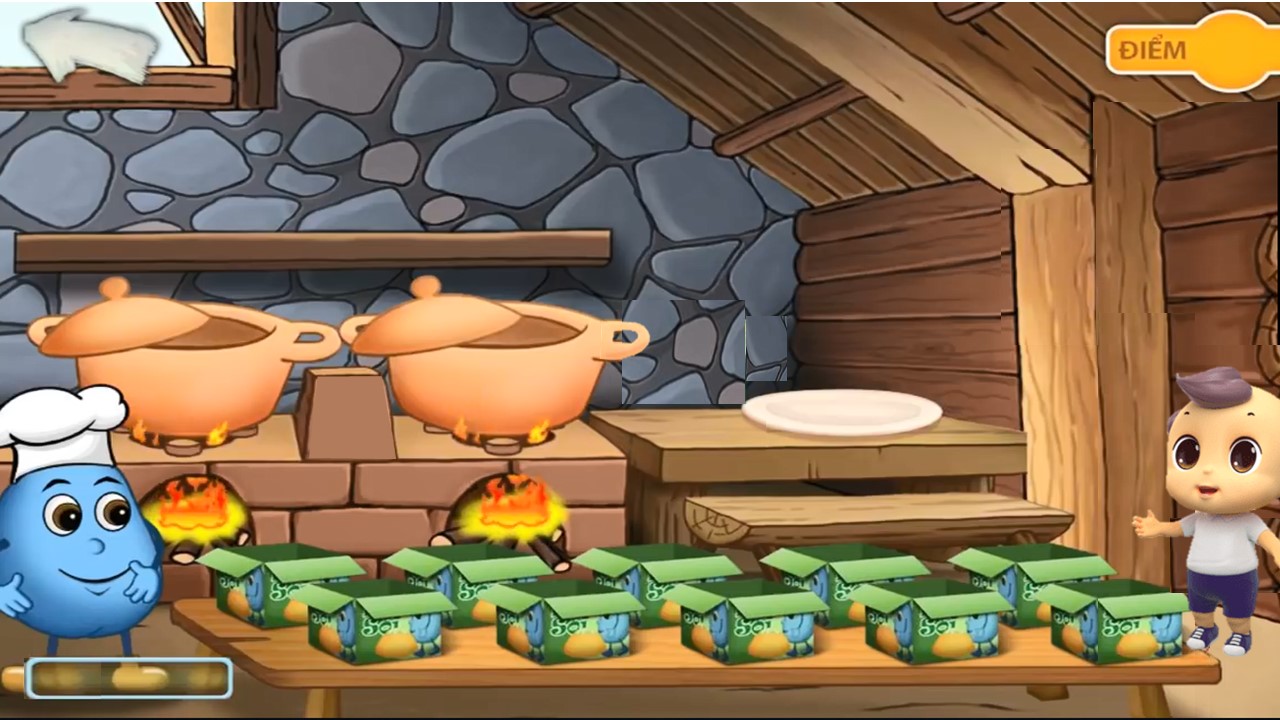 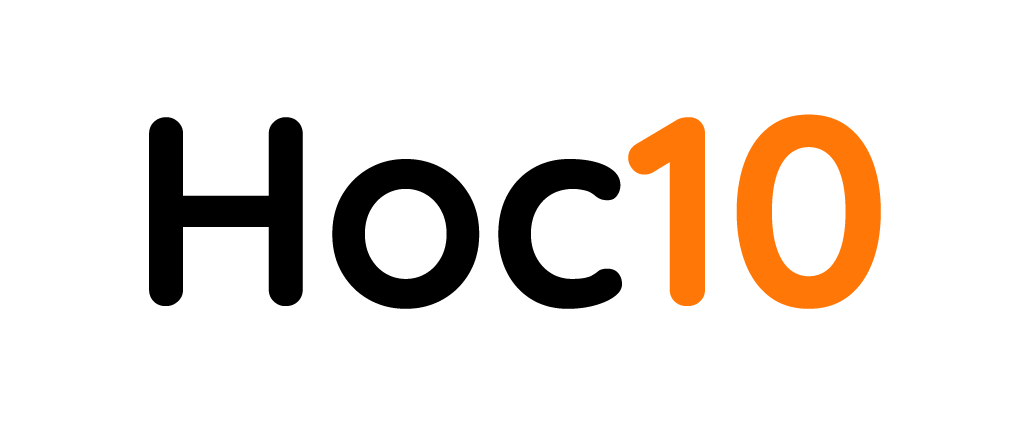 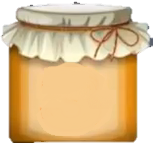 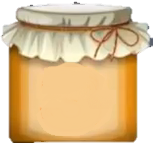 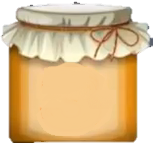 5
10
6
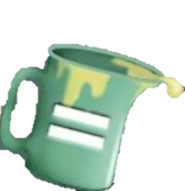 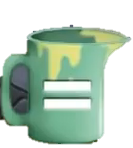 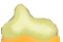 5
1
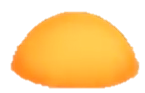 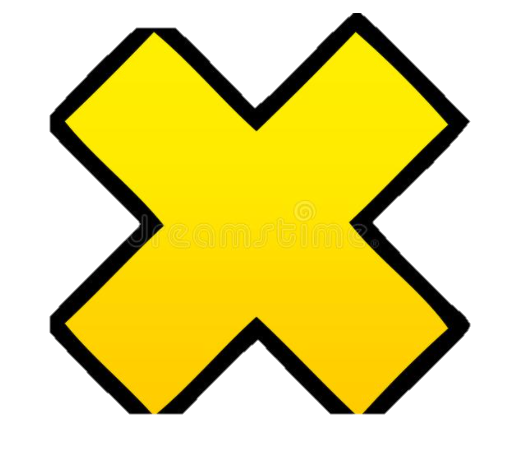 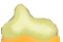 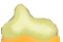 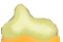 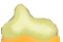 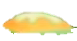 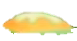 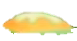 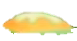 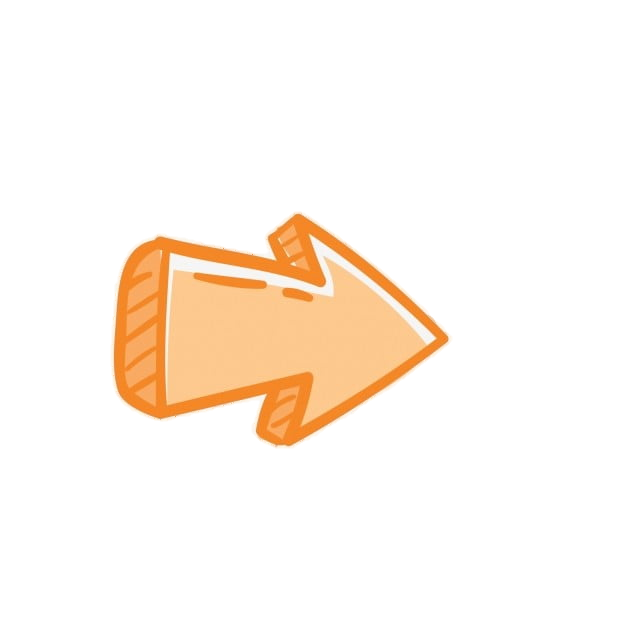 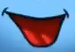 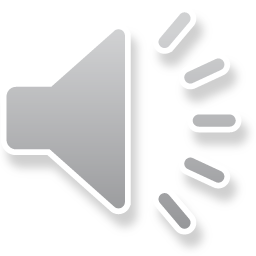 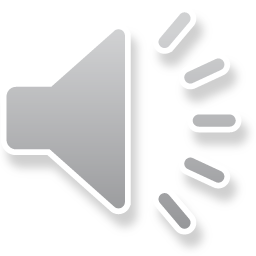 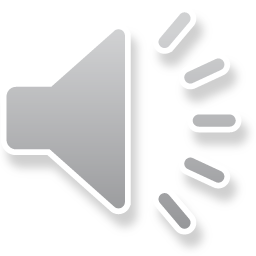 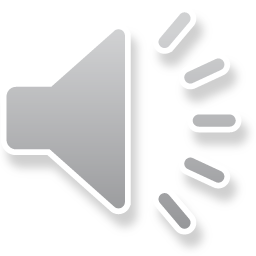 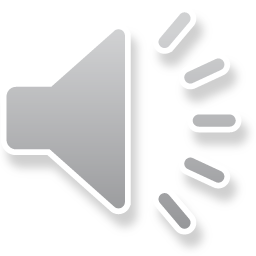 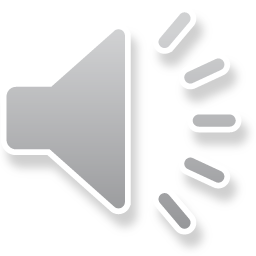 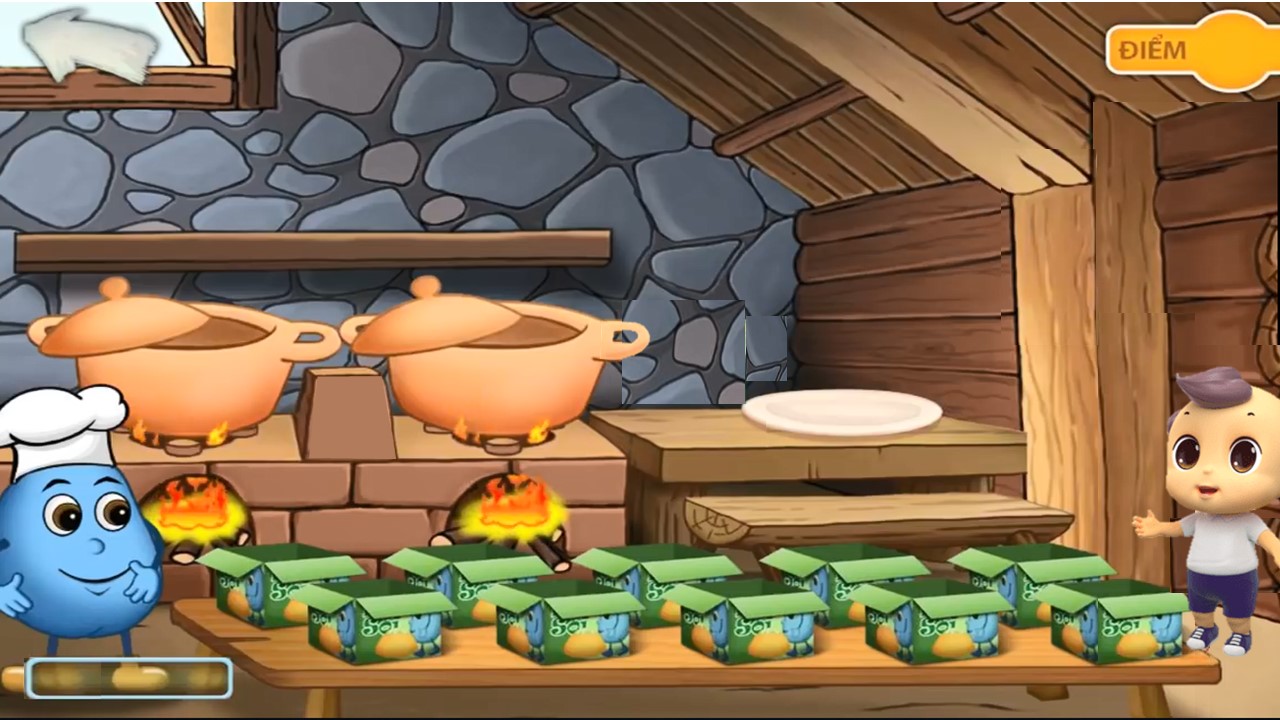 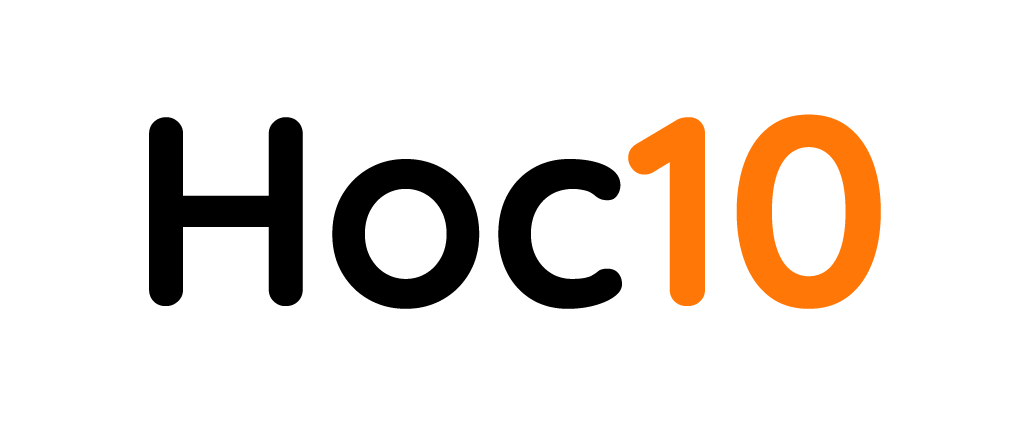 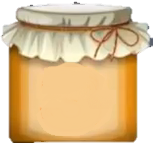 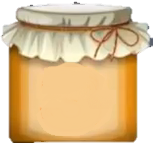 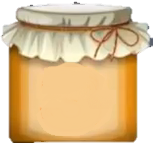 15
10
8
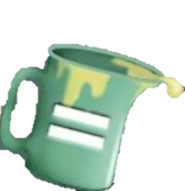 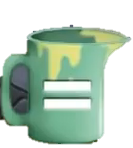 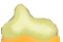 5
3
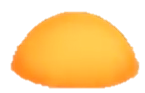 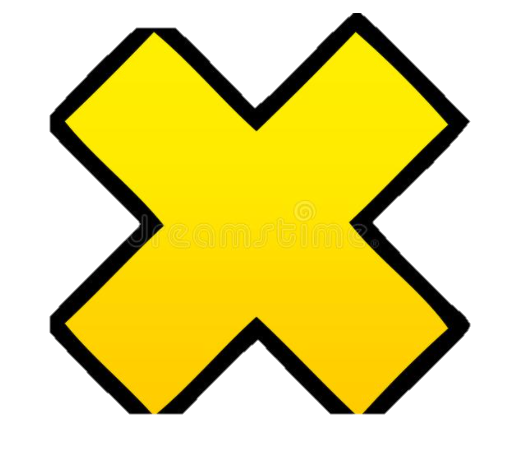 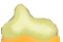 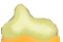 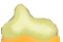 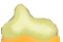 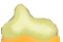 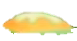 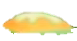 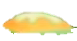 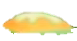 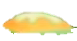 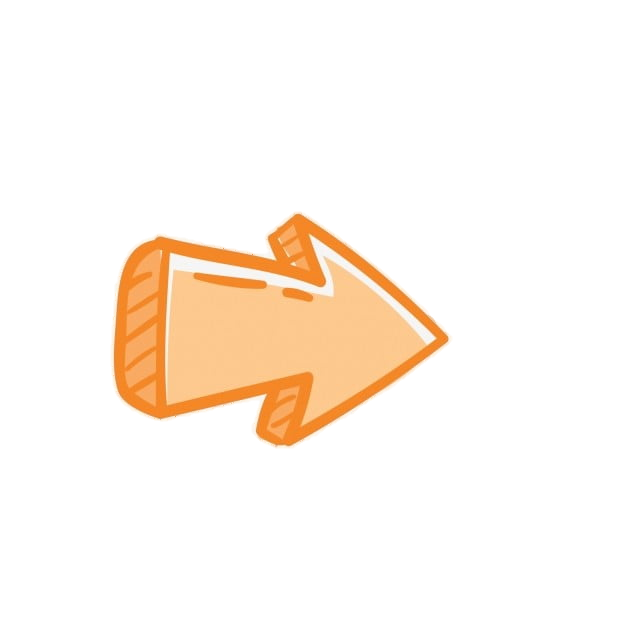 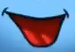 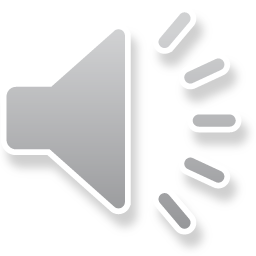 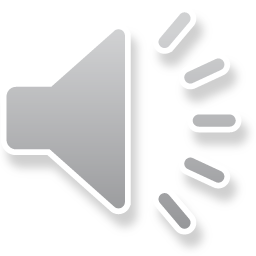 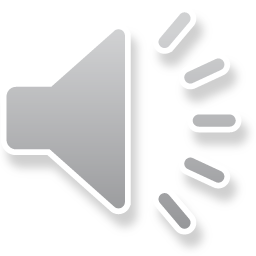 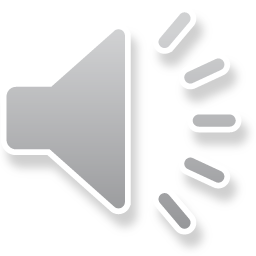 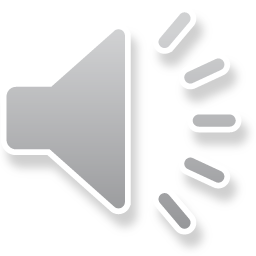 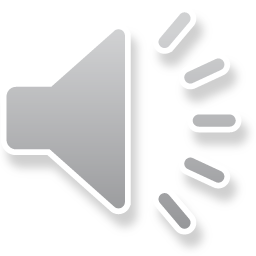 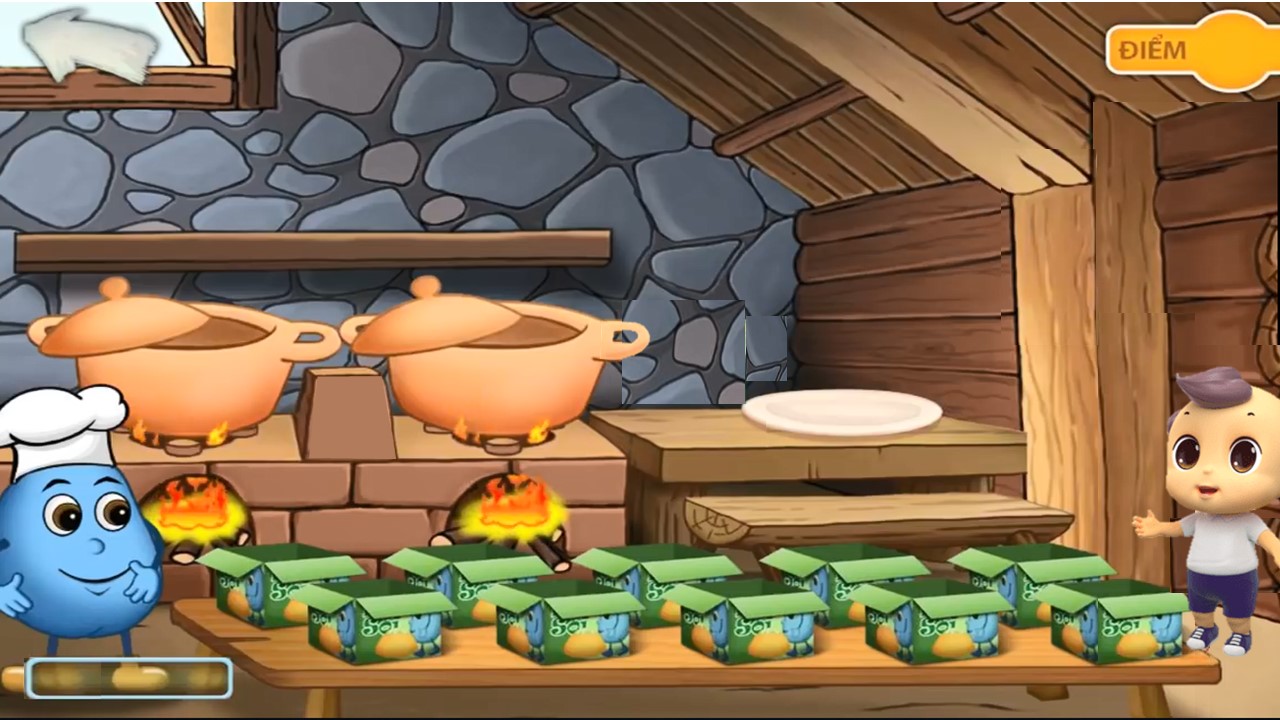 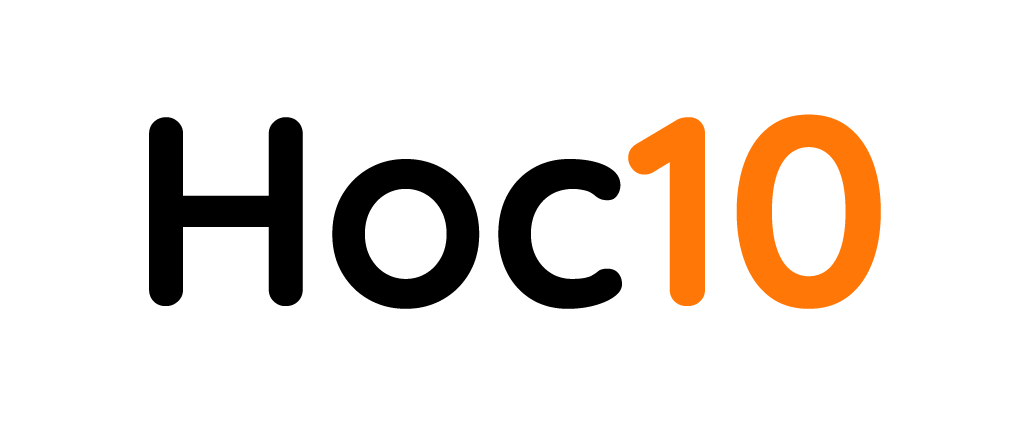 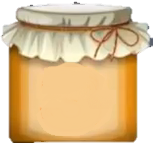 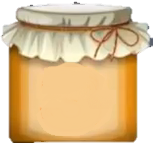 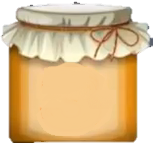 35
45
30
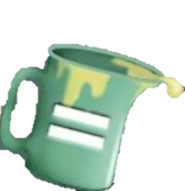 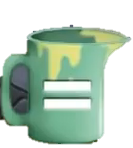 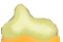 5
7
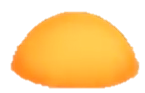 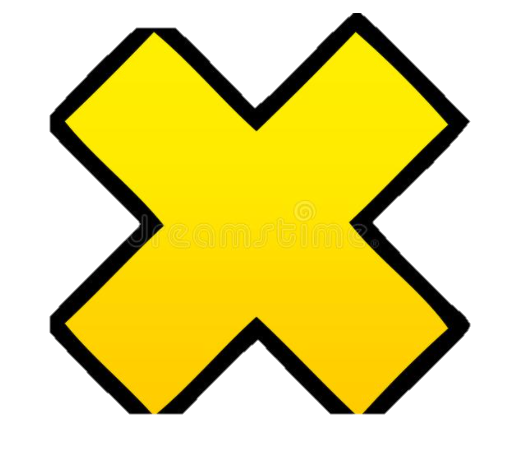 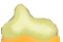 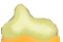 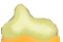 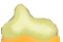 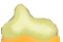 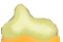 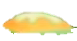 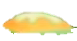 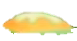 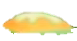 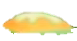 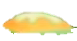 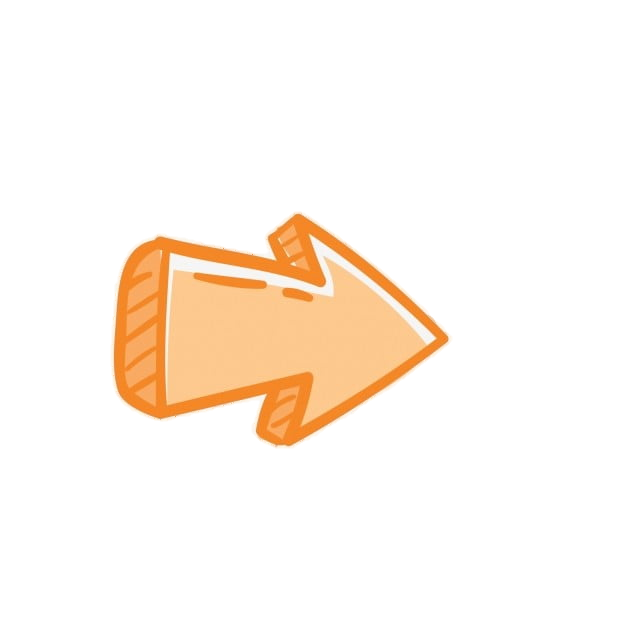 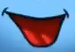 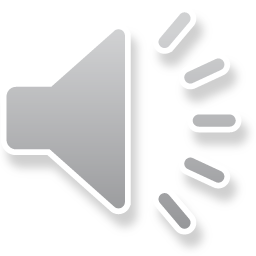 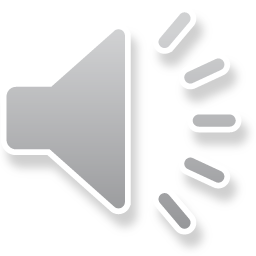 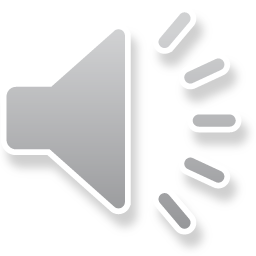 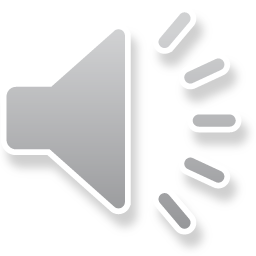 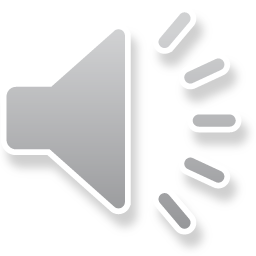 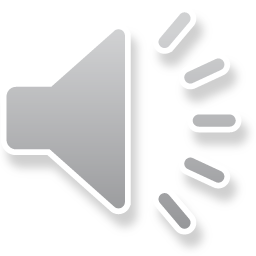 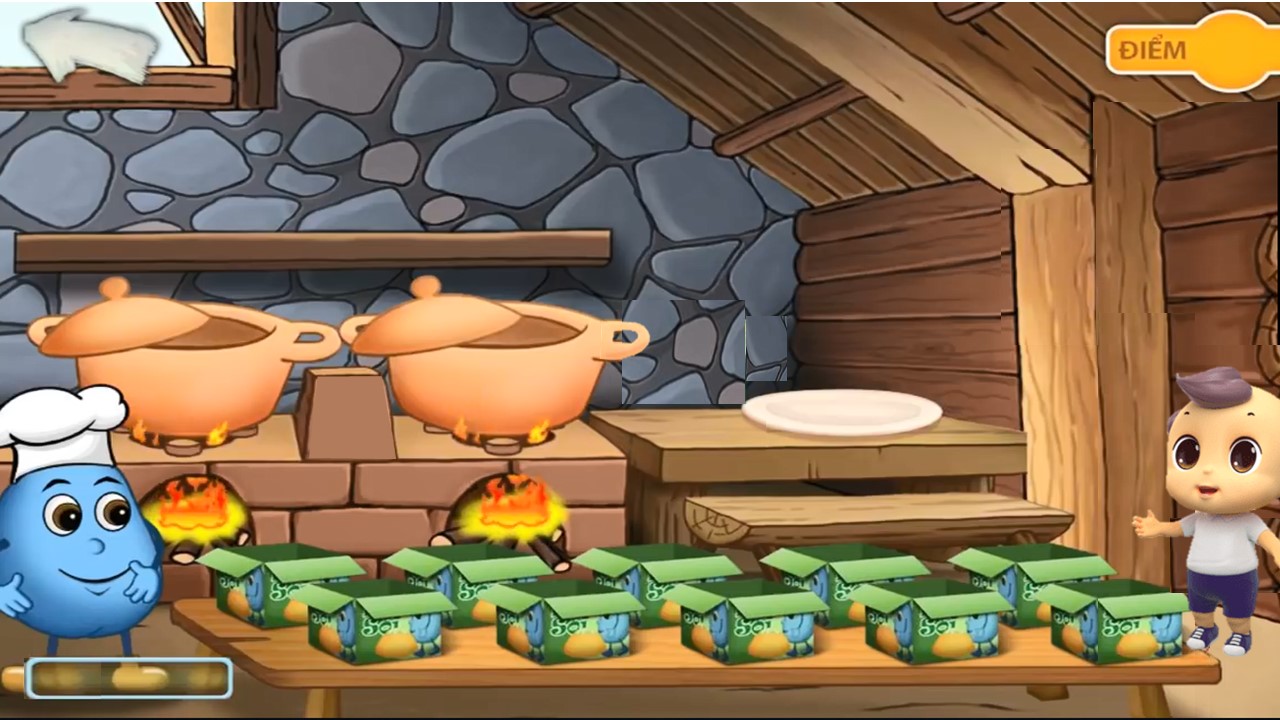 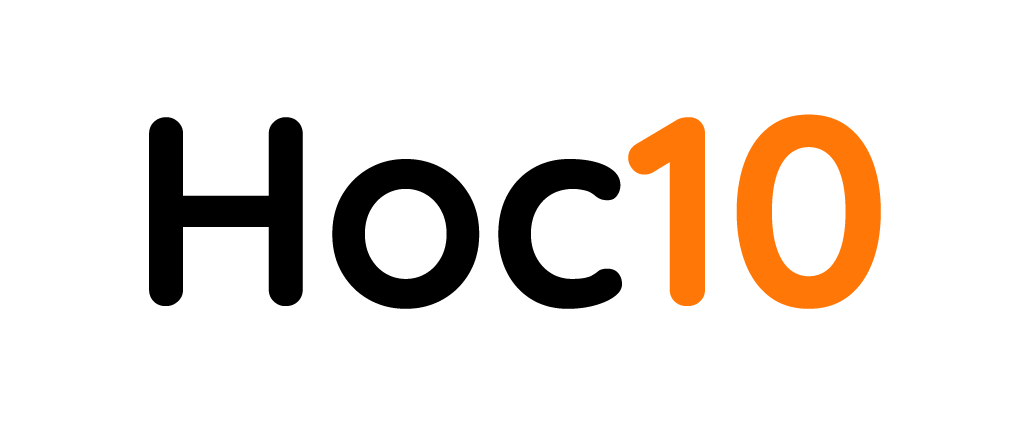 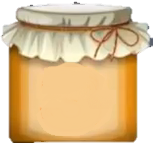 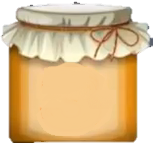 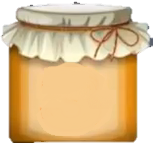 40
30
45
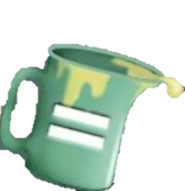 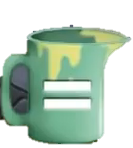 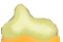 5
8
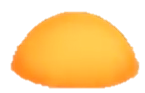 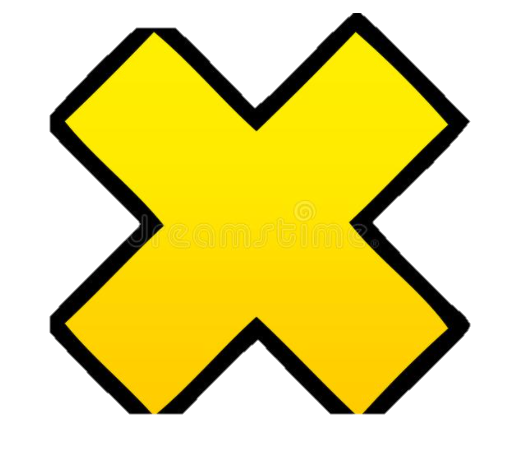 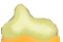 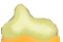 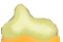 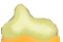 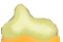 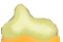 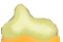 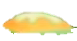 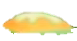 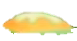 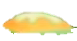 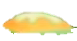 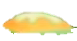 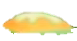 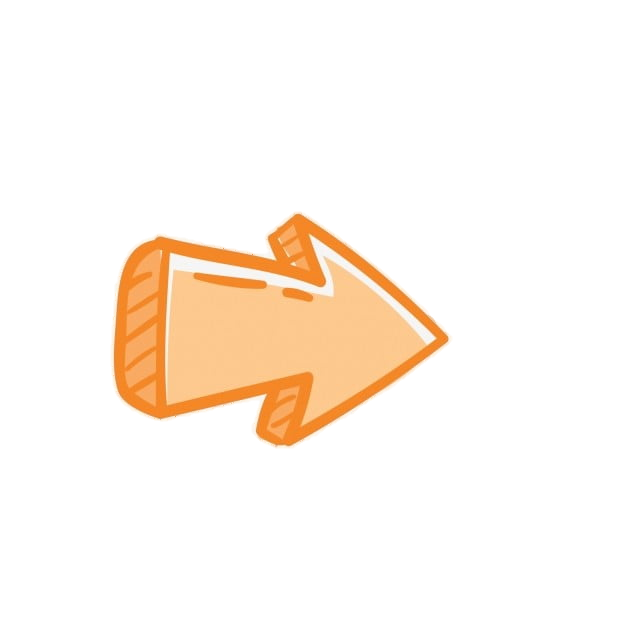 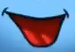 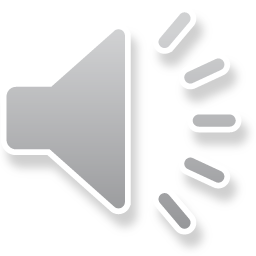 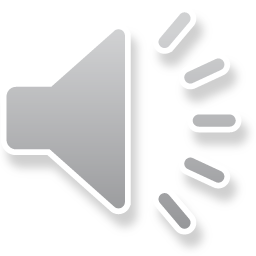 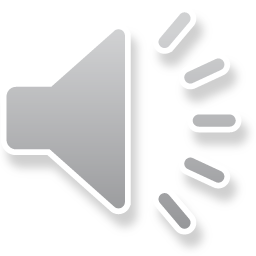 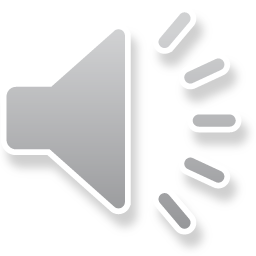 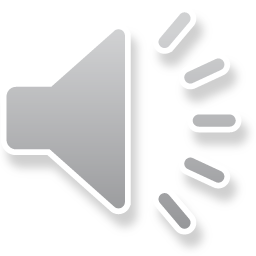 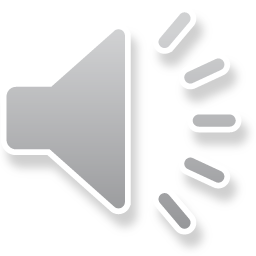 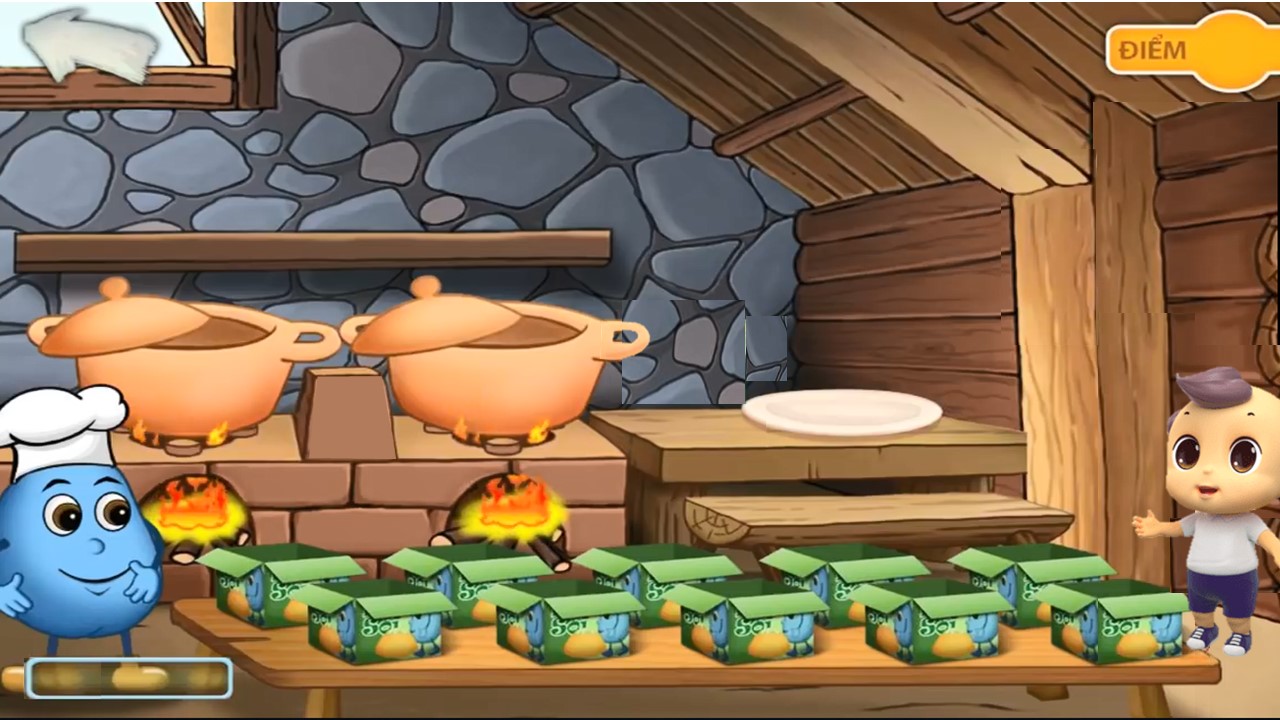 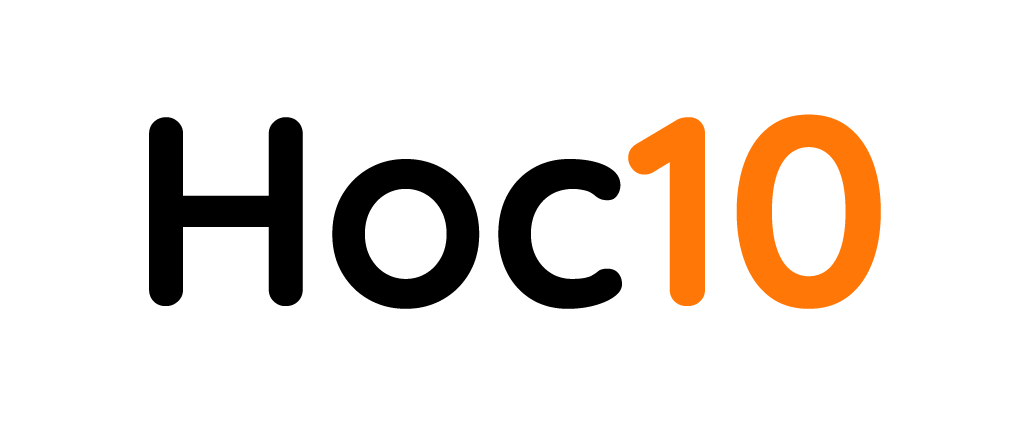 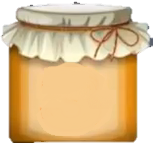 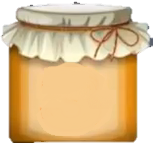 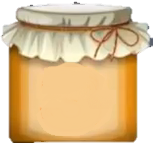 30
25
35
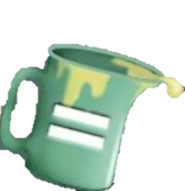 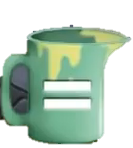 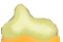 5
6
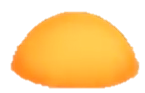 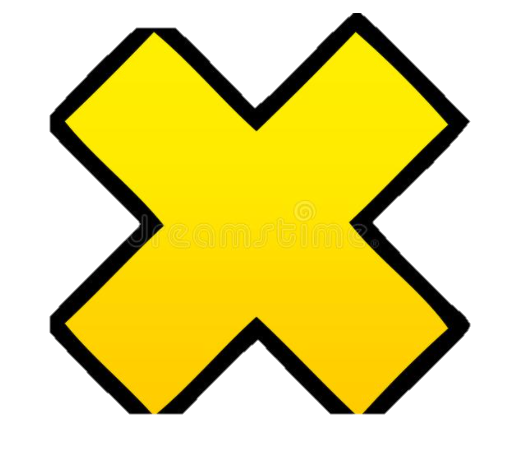 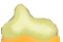 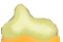 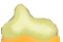 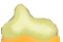 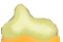 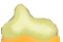 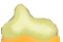 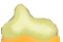 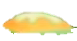 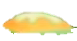 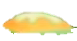 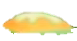 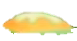 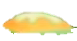 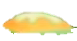 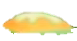 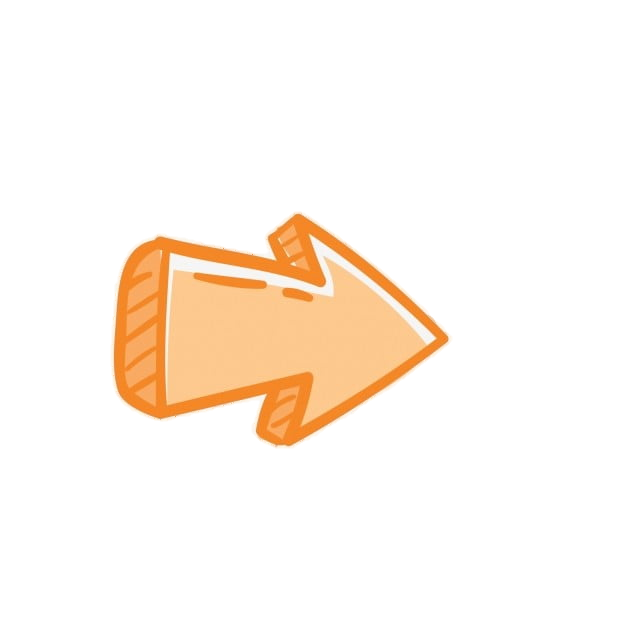 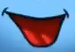 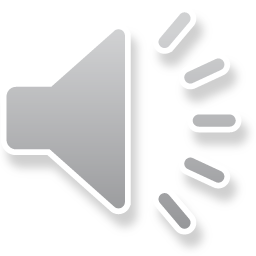 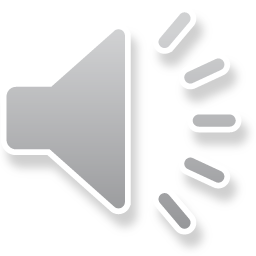 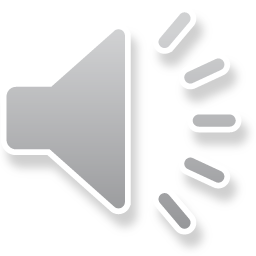 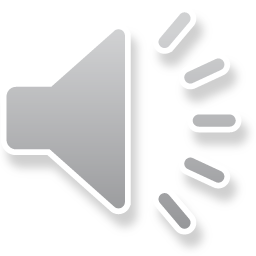 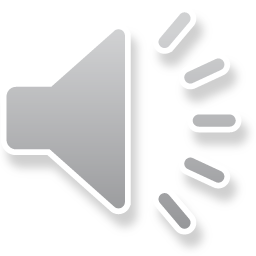 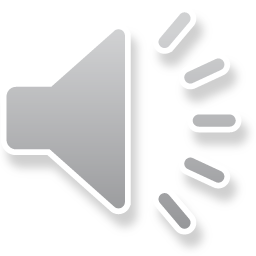 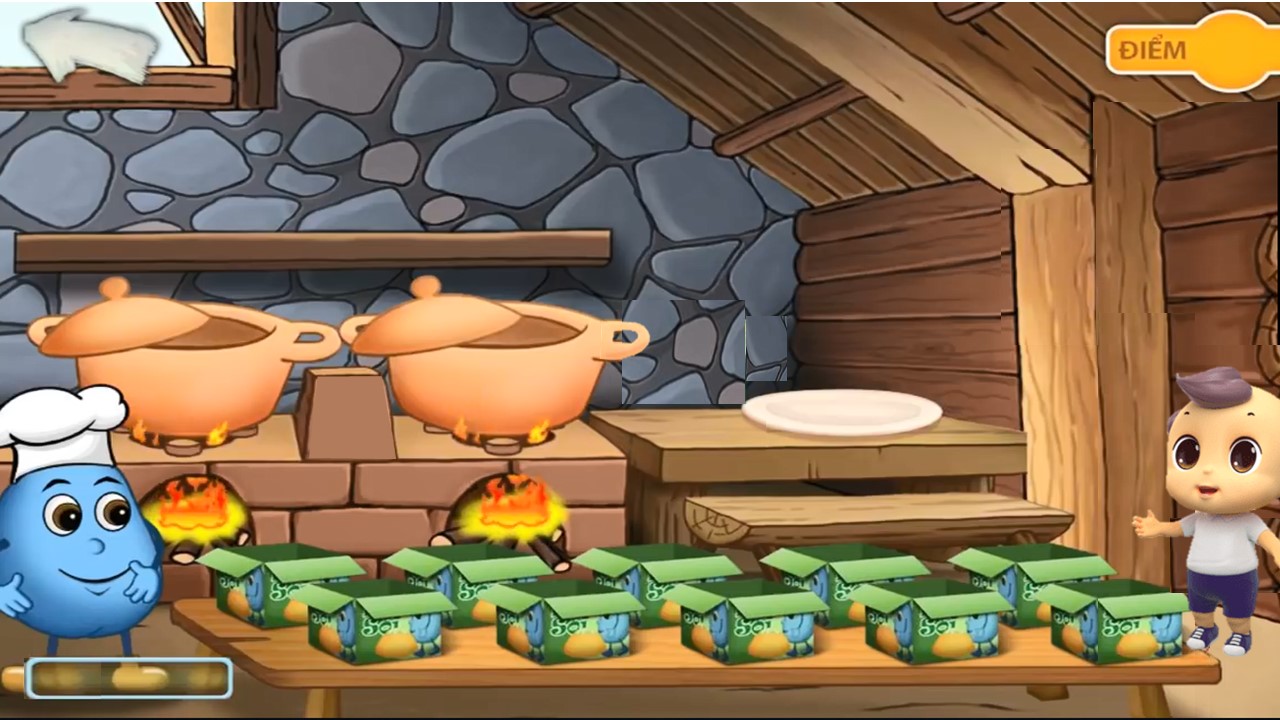 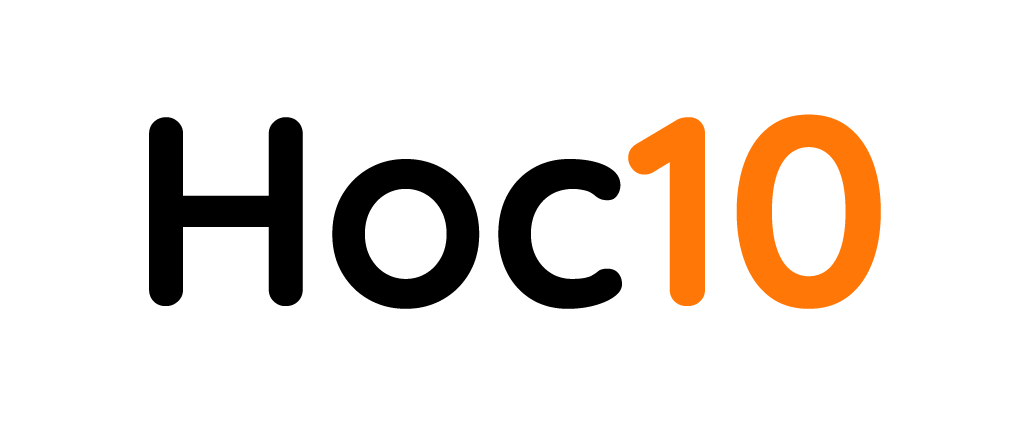 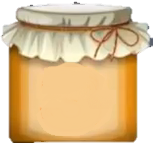 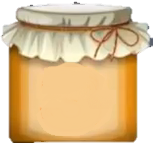 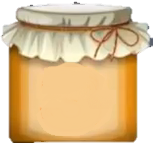 45
35
40
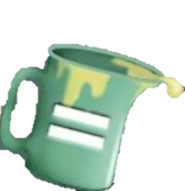 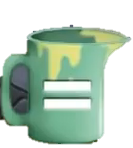 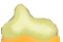 5
9
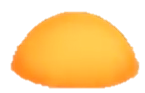 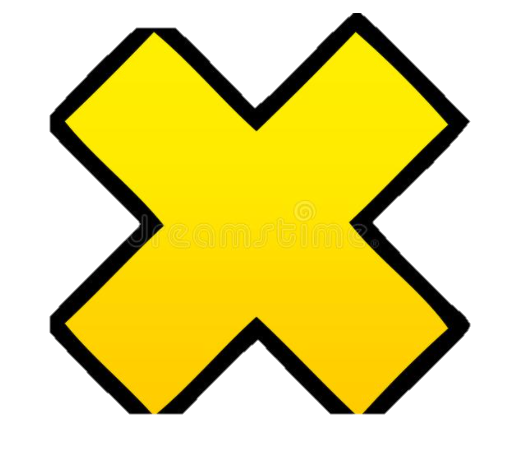 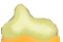 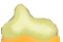 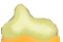 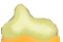 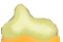 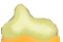 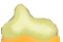 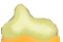 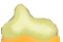 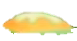 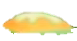 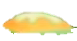 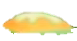 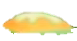 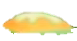 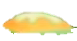 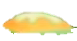 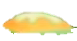 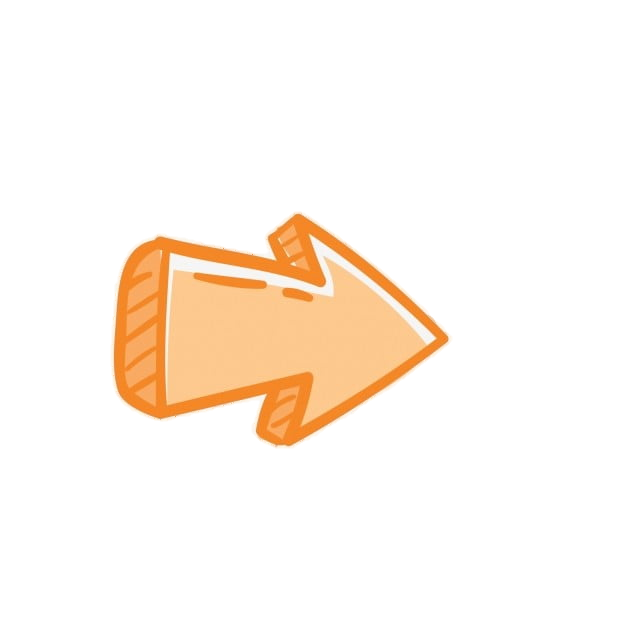 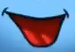 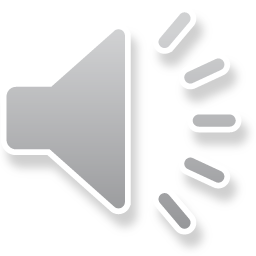 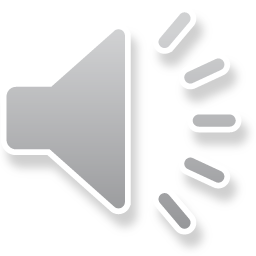 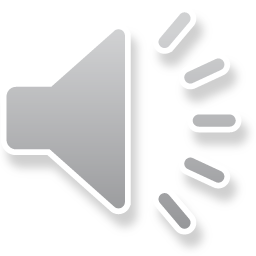 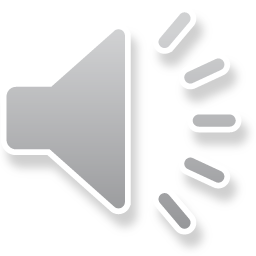 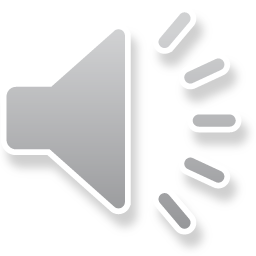 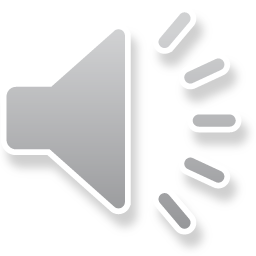 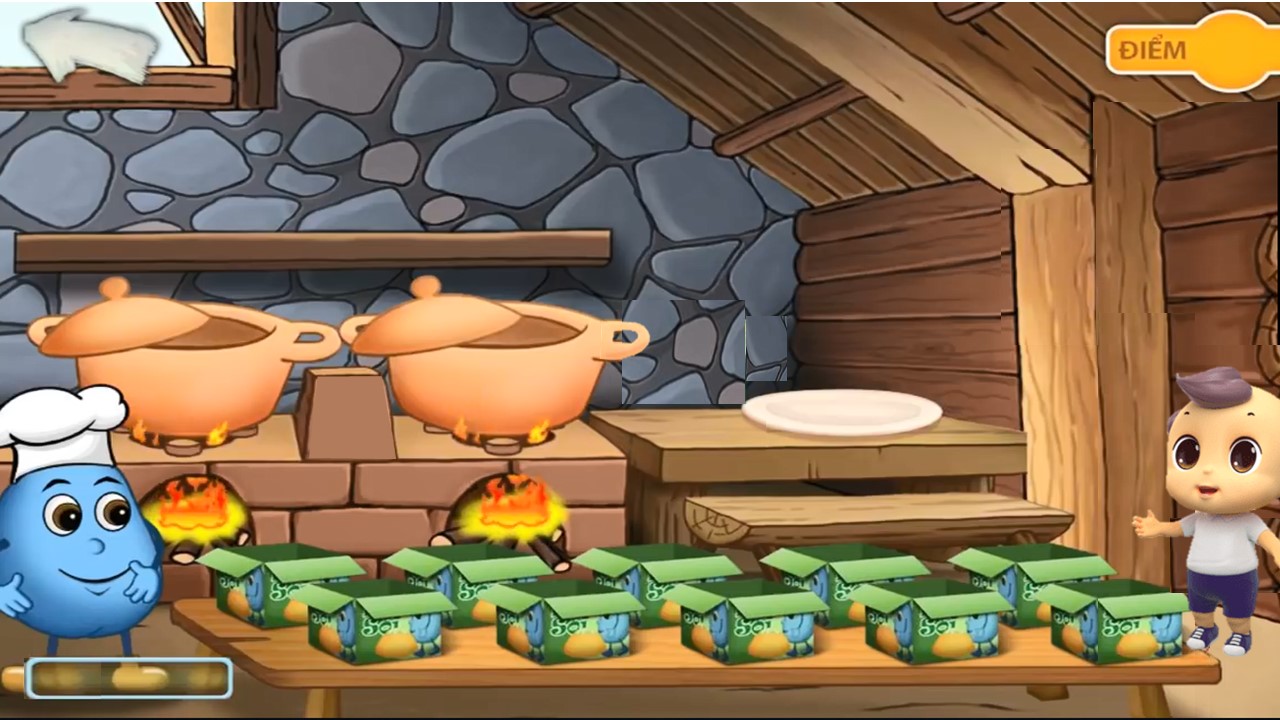 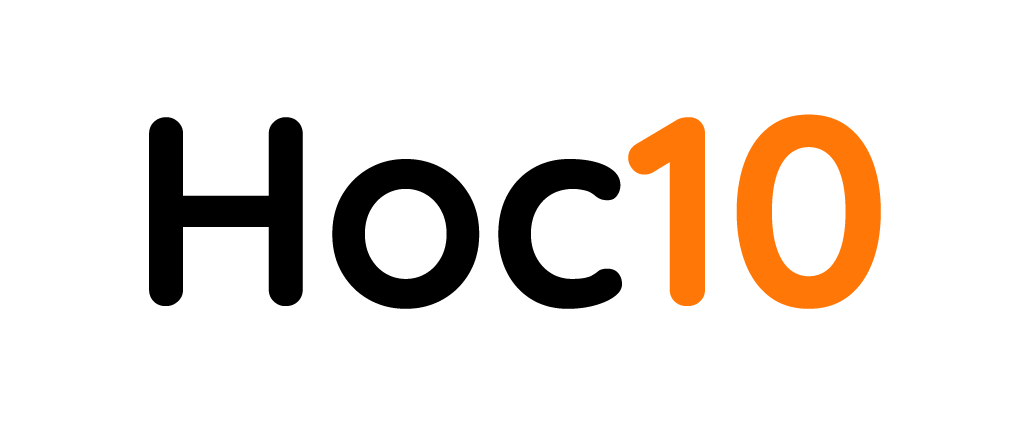 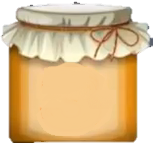 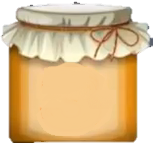 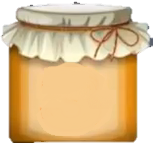 50
45
40
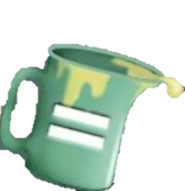 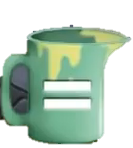 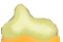 5
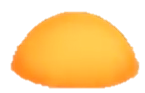 10
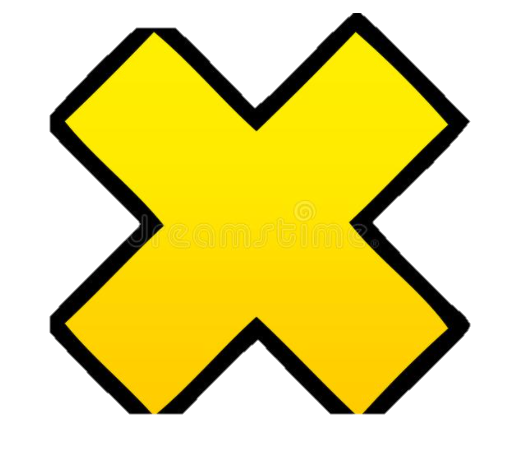 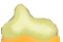 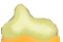 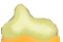 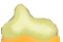 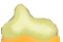 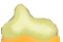 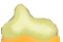 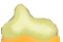 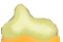 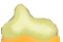 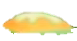 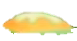 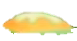 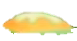 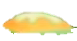 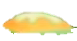 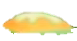 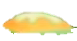 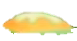 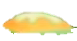 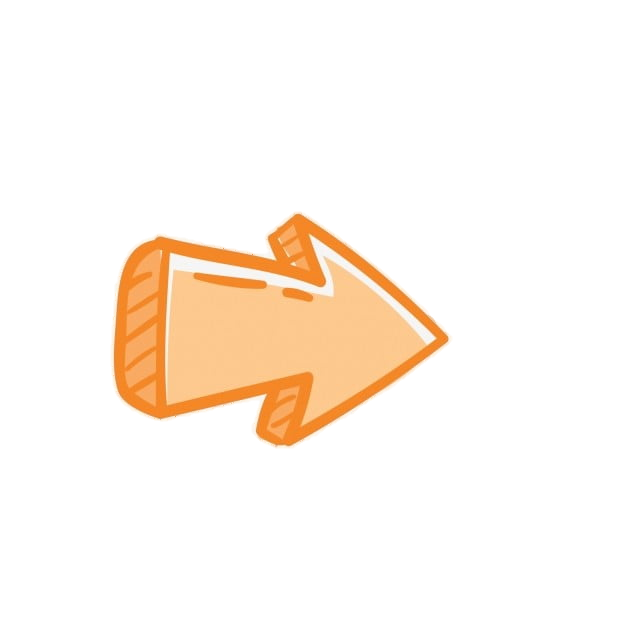 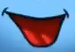 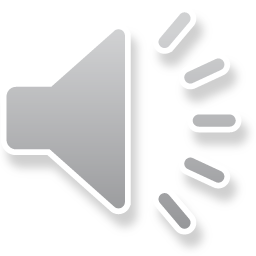 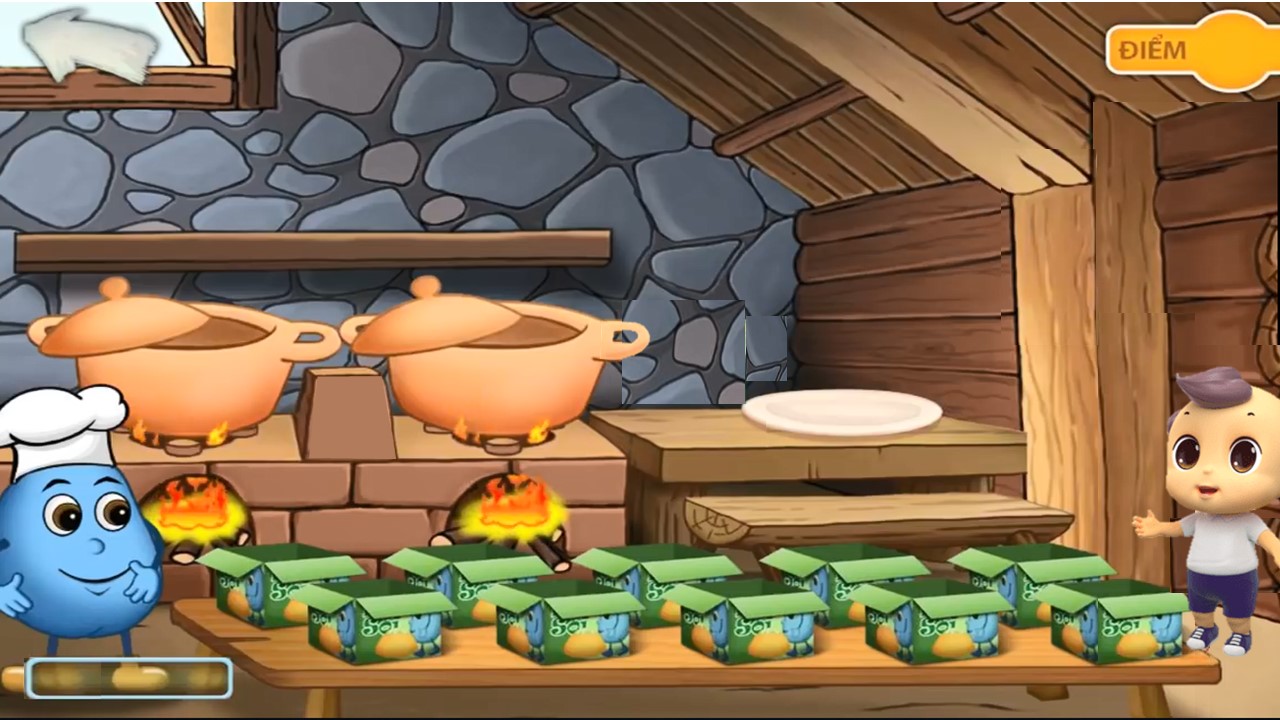 Cảm ơn các bạn rất nhiều?
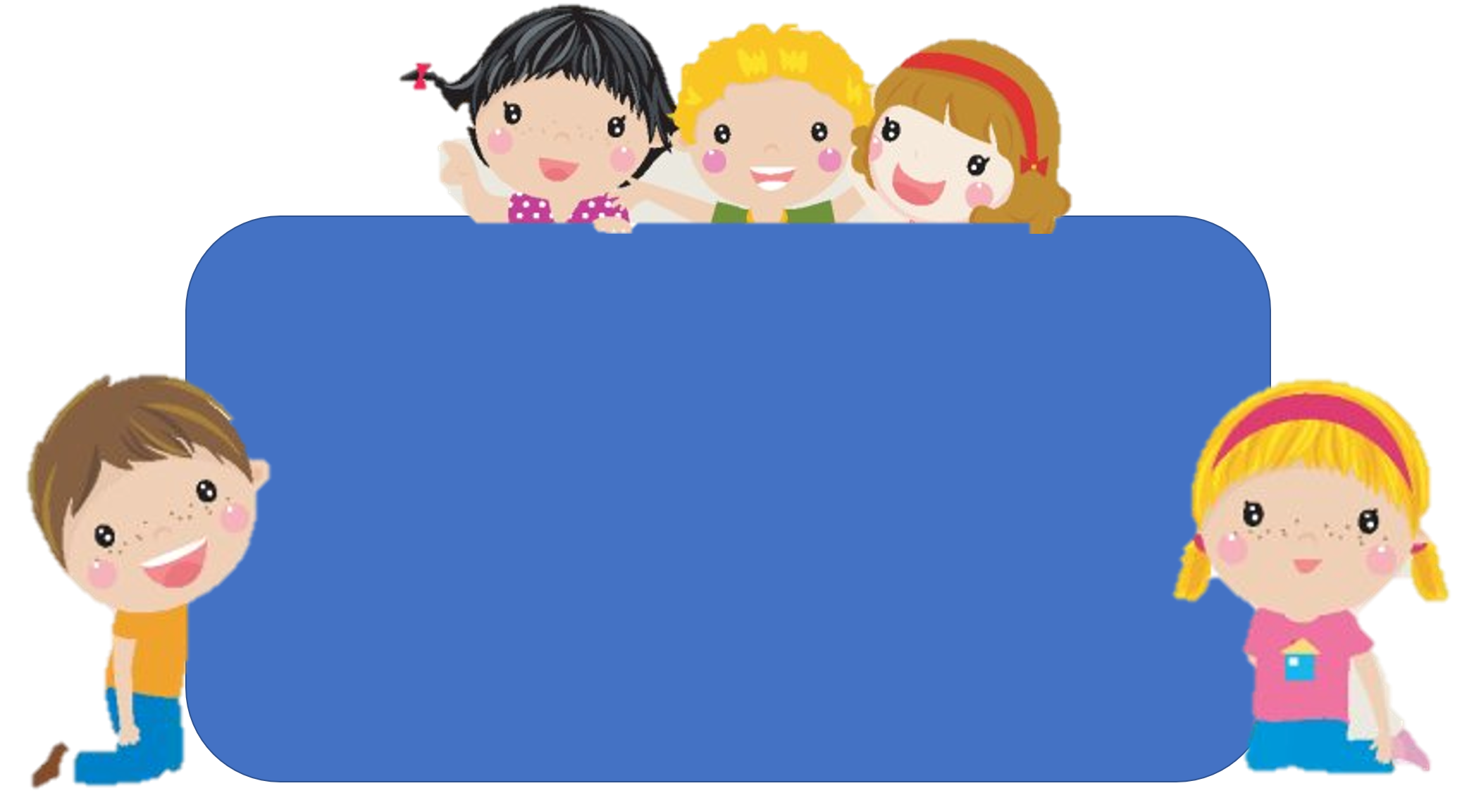 Để có thể làm tốt các bài tập trên em nhắn bạn điều gì?
Bài học hôm nay em biết thêm được điều gì?
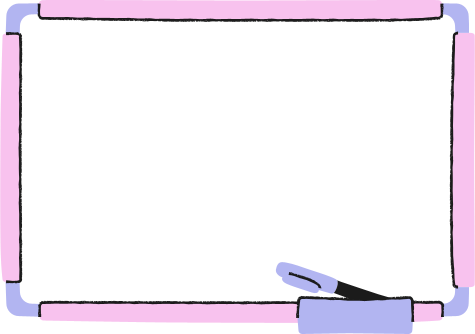 DẶN DÒ
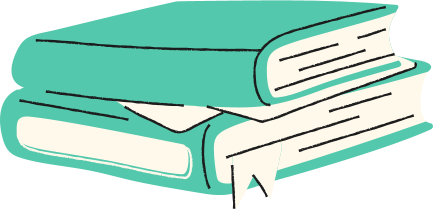